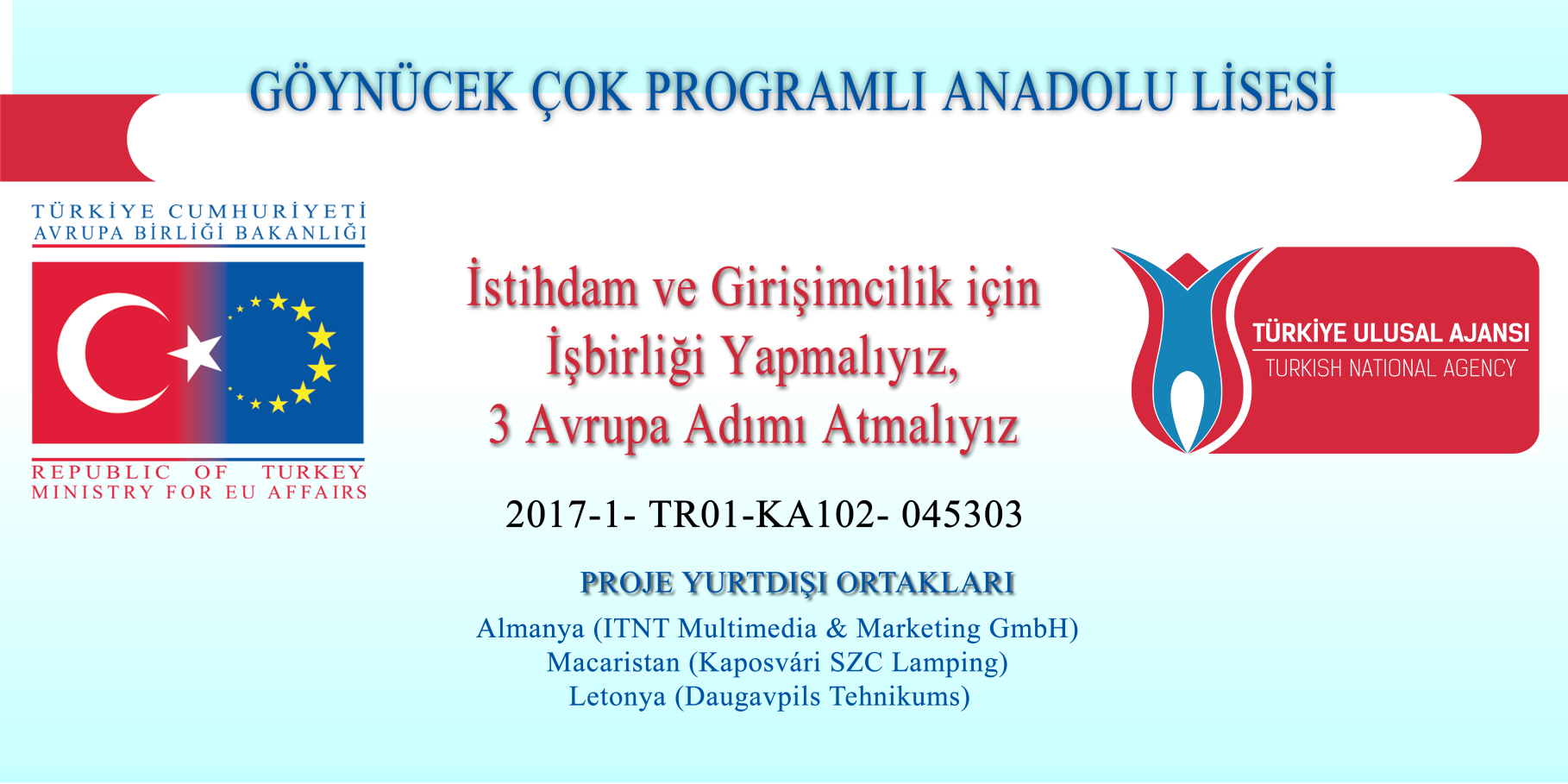 Avrupa Birliği 
Eğitim ve Gençlik Programları Merkezi Başkanlığı
(Türkiye Ulusal Ajansı)
ERASMUS+ Programı
Mesleki Eğitim Öğrenici ve Personel Hareketliliği 
KA102


GÖYNÜCEK ÇOK PROGRAMLI ANADOLU LİSESİ
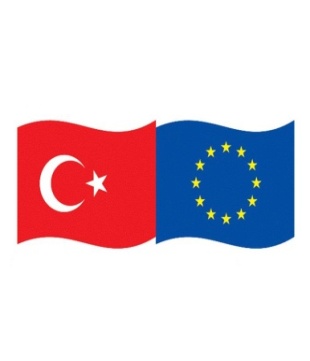 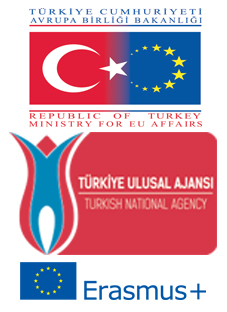 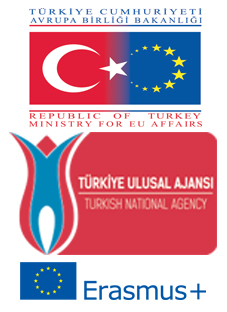 Proje Sahibi Kurum
Göynücek Çok Programlı Anadolu Lisesi
Yurtdışı Ortaklar
Macaristan (Kaposvári SZC Lamping)
Letonya (Daugavpils Tehnikums)
Almanya (Coififeuer Premier)
Proje Katılımcı Sayısı18 öğrenci 
Proje Refakatçi Sayısı
3 Öğretmen
Proje Bütçesi
38.073 Euro
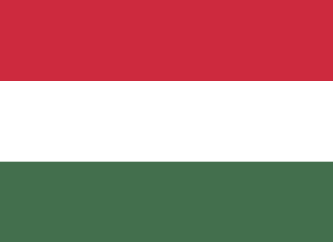 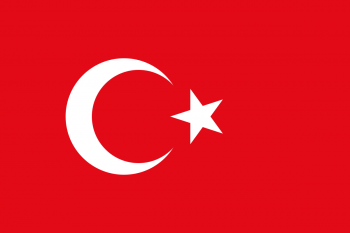 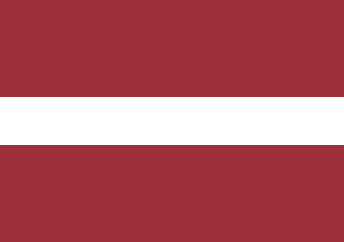 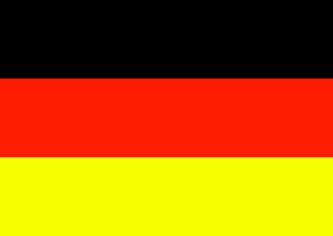 2
PROJE BİLGİLERİ
Proje Süresi	                :  12 ay
 
Yurt Dışı Hareketlilik Tarihi          :  28.01.2018-17.02.2018 (3 hafta) 
 

Projenin Hedef Grupları: Bilişim teknolojileri ve Tesisat ve İklimlendirme Teknolojisi alanlarında eğitim almakta olan öğrenciler
  
Projenin Genel Amacı      
Avrupa 2020 stratejisine uygun şekilde ve Türkiye 2023 Vizyonunda belirtilen büyüme ve istihdam hedefine hizmet etmek; yerel-bölgesel düzeyde sanayi ve hizmet sektörlerinin ihtiyacı olan nitelikli insan gücünü yetiştirerek toplumsal kalkınmaya katkı sağlamaktır

Projenin Özel Amaçları        
*Okulda Tesisat ve Bilişim Tek. alanında eğitim almakta olan ve TR83'te sanayi ve hizmet sektöründe istihdam edilebilecek/girişimcilik yapabilecek 10'u imkanı kısıtlı 18 öğrencinin Almanya, Macaristan ve Letonya’daki okul ve işletmelerde uygulamalı eğitim alması
*Bölgede kalite ve verimin artmasına katkı sağlamak için kendi işinde/işletmelerde çalışacak katılımcılarımızın; gelişen ve değişen teknoloji ile hizmet üretim şartlarına uyumlu hale getirilmesi
*Öğrencilerin mesleki/kişisel yetilerinin artırılması, dilsel ve çapraz becerilerinin geliştirilmesi
*İlçemizde ve TR83'te var olan/oluşması beklenen yeni istihdam ve girişimcilik fırsatlarının katılımcılarca değerlendirmesi
*Okulun uluslararsılaşma ve kalite geliştirmesine katkıda bulunulması
*Okul-sanayi-hizmet sektörü-politik otorite-toplum işbirliğinin pekiştirilmesinin desteklenmesi
*Karşılıklı kültürel etkileşimler sonucu katılımcıların AB adaptasyon sürecine katkı sağlanmasıdır
3
PROJE HAKKINDA
Proje Uygulaması                 
Yurt dışı faaliyetler kapsamında;
28.01.2018-17.02.2018 tarihleri arasında (3 hafta);

Blişim Teknolojileri  Alanından 6 öğrenci Almanya’da ITNT İşletmesinde,

Tesisat ve İklimlendirme  Alanından 6 öğrenci Macaristan’da Kaposvári SZC Lamping meslek okulunda,

Bilişim Teknolojileri  Alanından 6 öğrenci Letonya’da Daugavpils Tehnikums meslek okulunda staj yapmışlardır.

Hareketlilik sonunda;
*Blişim Teknolojileri  Alanında katılımcılar;
3D Yazıcı kullanımı-periyodik bakım onarımı ve ürün tasarımı,3 boyutlu katı modelleme yazılımı Solidworks 2017’yi

* Blişim Teknolojileri  Alanında katılımcılar;
E-ticaret, e-ticaret girişimciliği ve dünyada en çok kullanılan web site tasarım yazılımı Dreamweaver CC’yi

*Tesisat ve İklimlendirme Teknolojisi Alanında katılımcılar;
-Doğalgaz tesisatçılığı, yeni teknoloji doğalgaz sistemlerinin kurulum-periyodik bakımı ve onarımı
öğrenmiştir.


Proje Hazrılık Faaliyetleri	           
Pratik İngilizce kursu
Mesleki İngilizce Kursu
Mesleki Hazırlık Kursu
Kültürel Hazırlık Kursu
Girişimcilik Kursu

Projenin Sonucu             
Projede hazırlık eğitimleri ve yurt dışı faaliyetler gerçekleştirilmiştir. Yaygınlaştırma faaliyetleri de devam etmektedir. 

Hazırlık Çalışmaları ve Yurtdışı Hareketlilikler sonunda katılımcılara ;
İngilizce eğitimi sertifikası, 
Mesleki ve Kültürel hazırlık kursu sertifikası, 
Yurt dışı staj çalışmalarına ilişkin katılım sertifikası, 
Europass Mobility belgesi, 
Europass CV belgesi verilmiştir. 


Proje sonucunda katılımcı öğrenciler ilgili meslek alanlarında bilgi, beceri ve deneyimler elde ederek ilgili sektörün talep ettiği niteliklere sahip olmuşlar ve kültürel, dilsel ve diğer çapraz alanlarda beceriler geliştirmişlerdir.
 

Orta ve uzun vadede; Öğrencilerin Uluslararası kültürel değerlere sahip, ufku geniş, vizyon sahibi bireyler olmaları, okulumuzun uluslararası ortaklıklarla sürdürülebilir işbirlikleri geliştirmesi, yönetimsel kalite ve kapasitesini artırması, bölgesel, ulusal ve uluslararası stratejilere ve planlara katkı sağlaması beklenmektedir.
4
HAZIRLIK EĞİTİMLERİ VE TOPLANTILAR
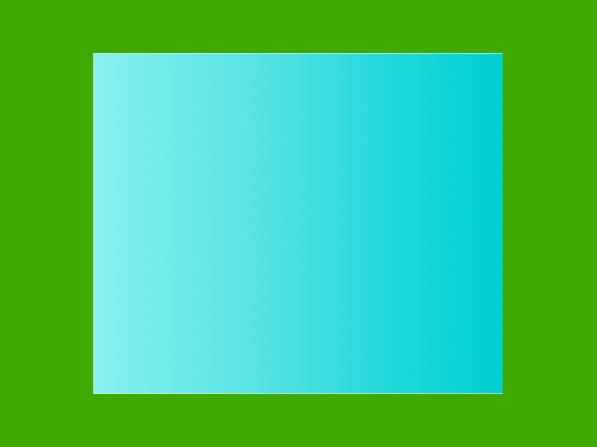 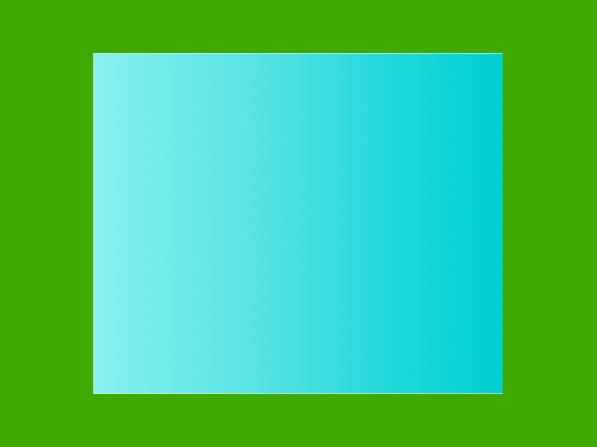 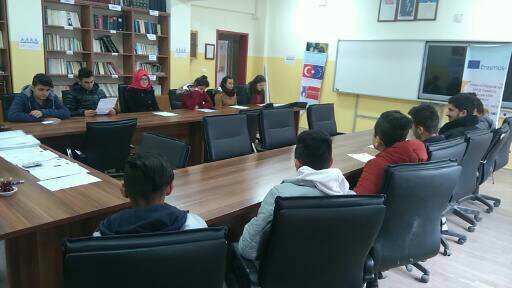 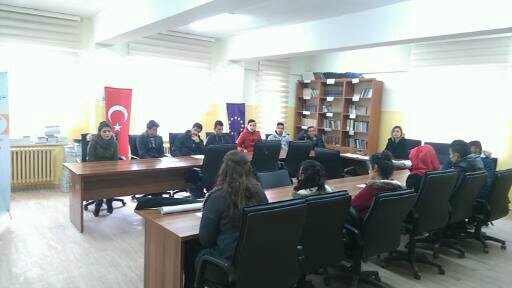 Bilgilendirme Toplantısı
Seyahat Öncesi Son Toplantı
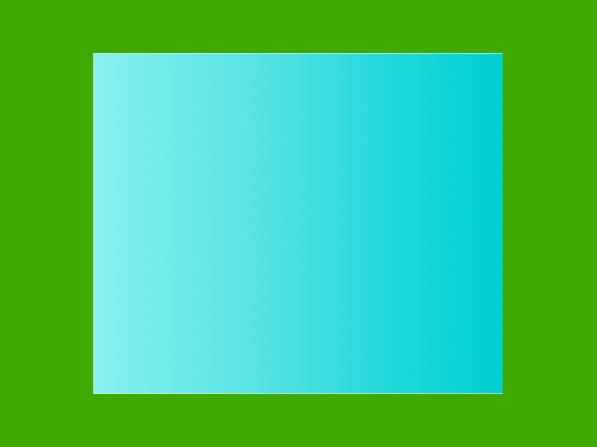 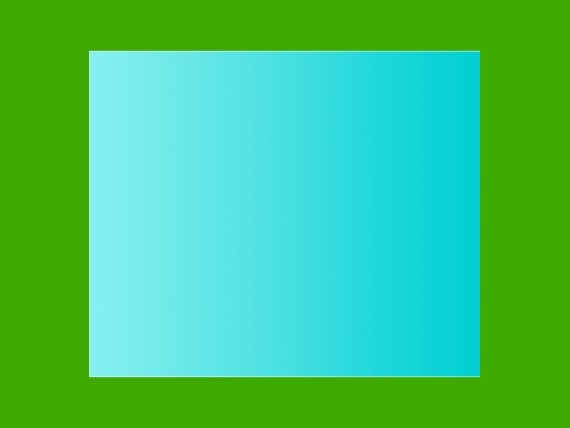 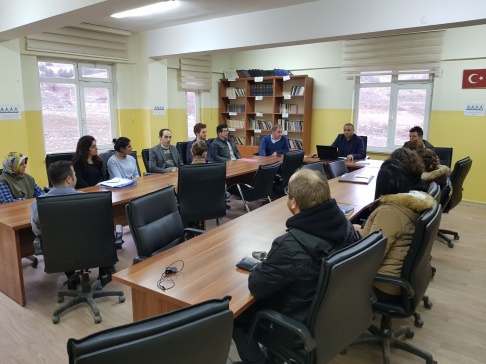 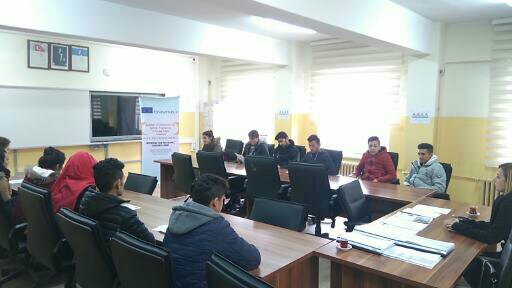 Motivasyon Toplantısı
Motivasyon Toplantısı-2
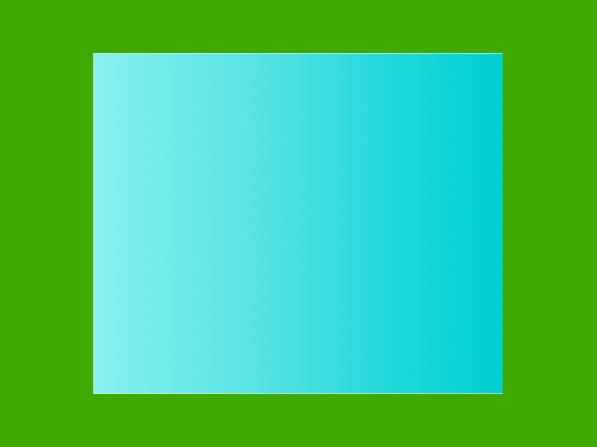 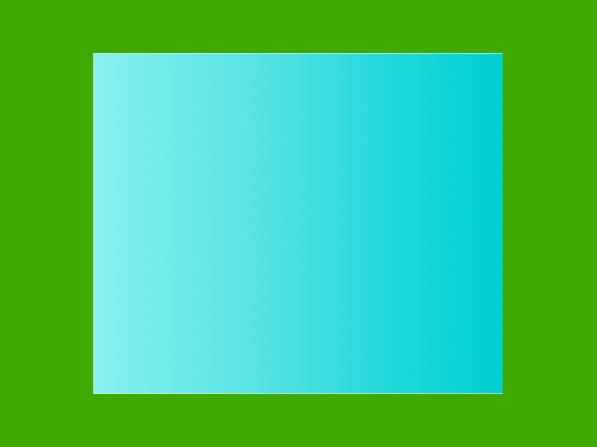 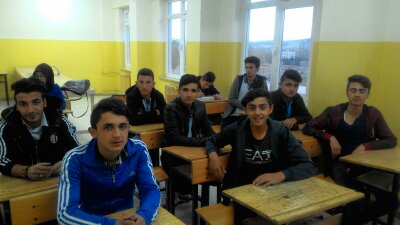 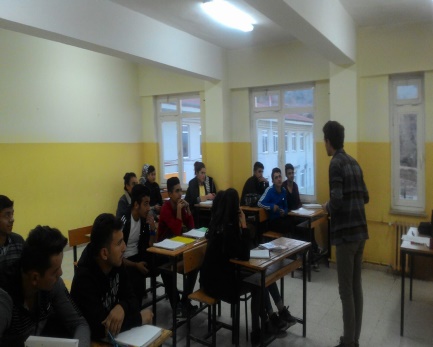 Mesleki ve Yabancı Dil Eğitimi
Kültürel Hazırlık Eğitimi
5
SEYAHAT FOTOĞRAFLARI
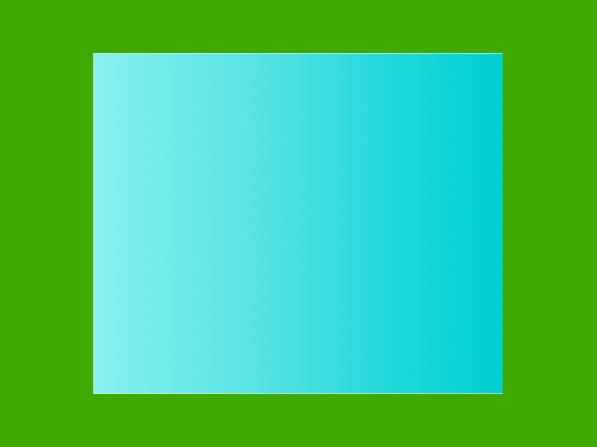 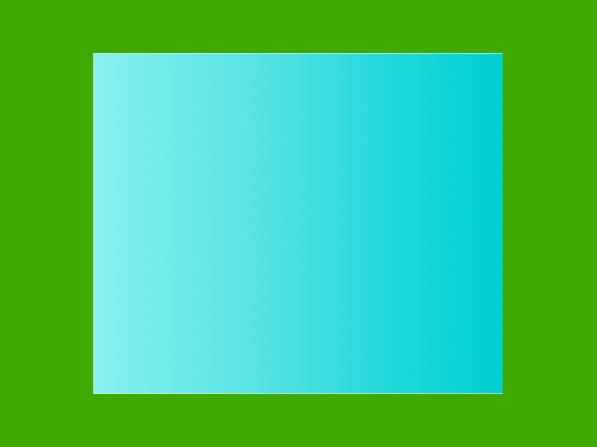 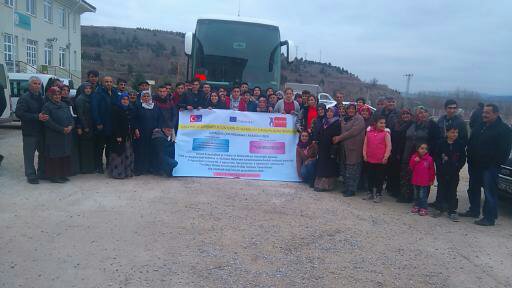 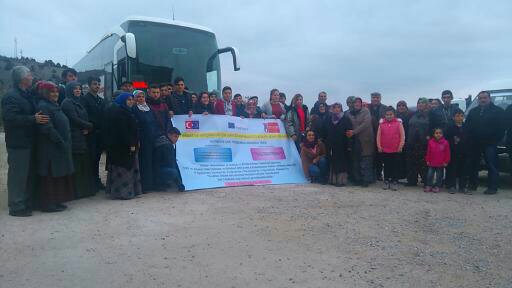 Otogardan Hareket
Otogardan Hareket
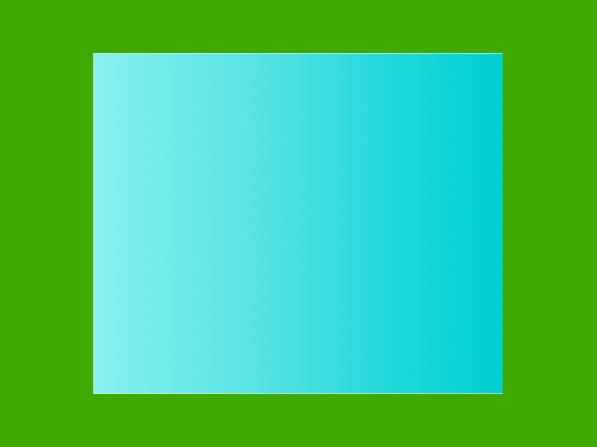 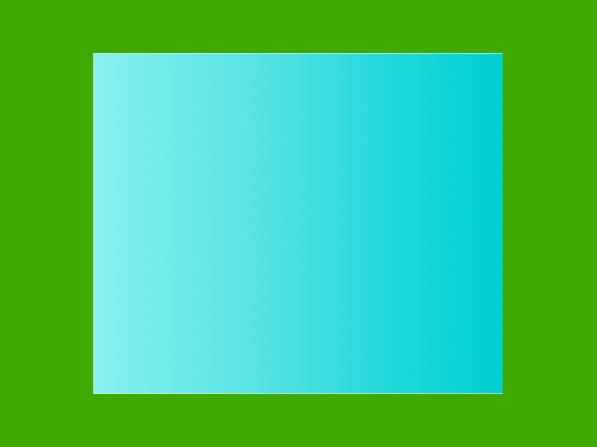 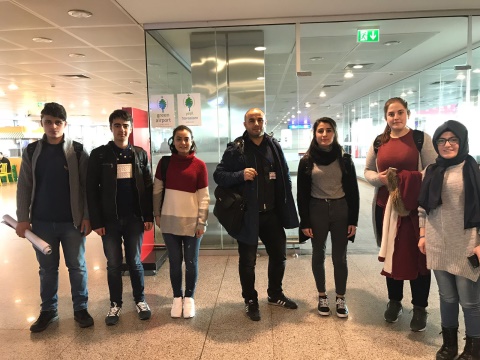 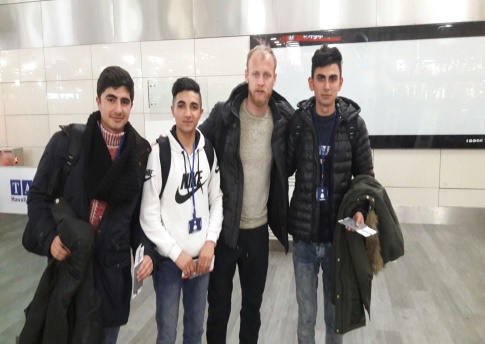 İstanbul Havalimanı
Uçuş
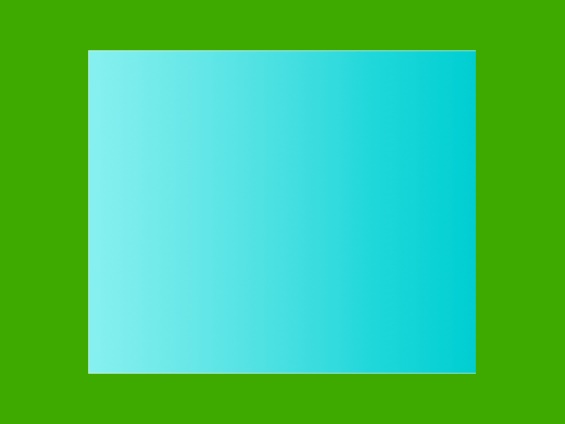 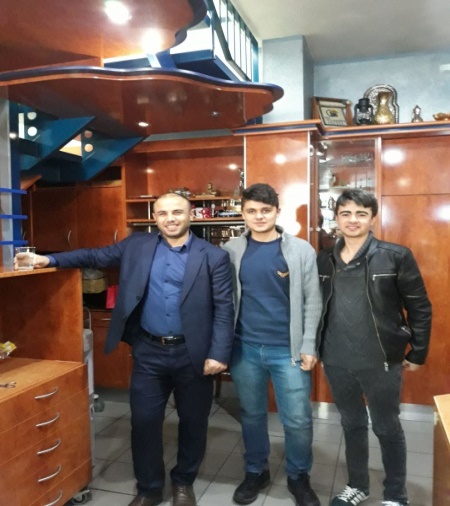 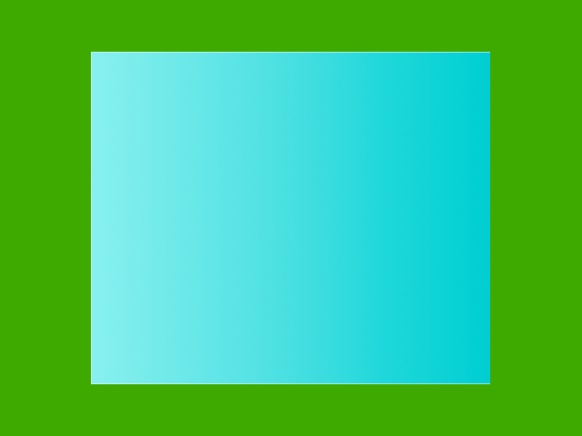 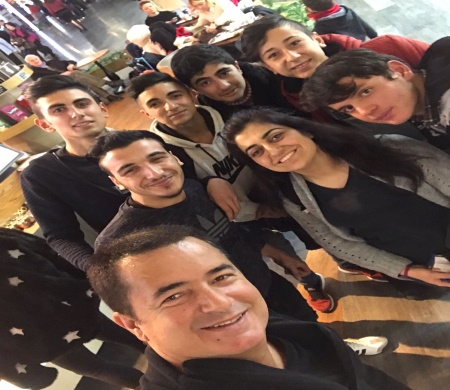 Uçuş
Otele Gidiş
6
YURTDIŞI STAJ UYGULAMALARI
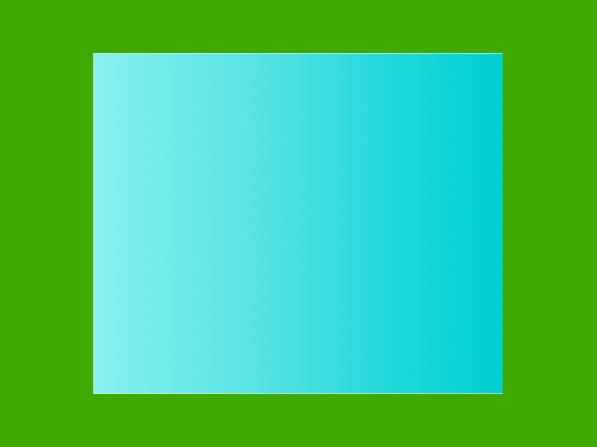 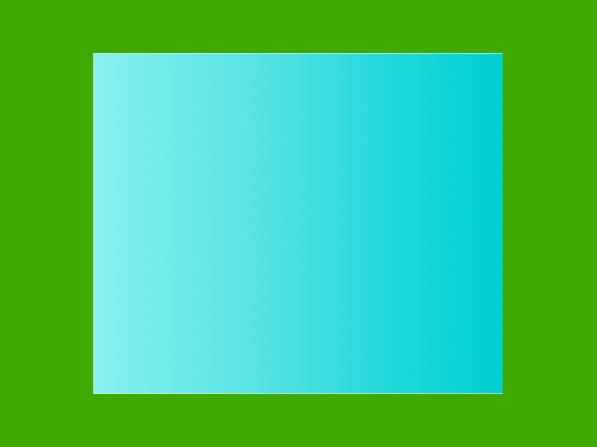 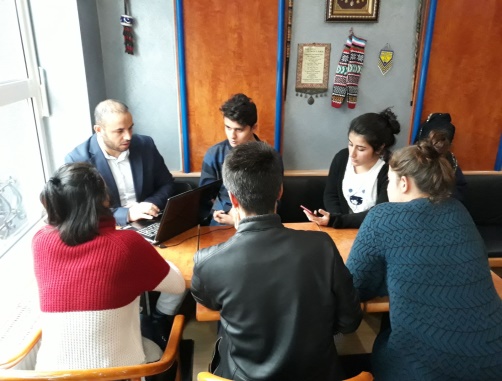 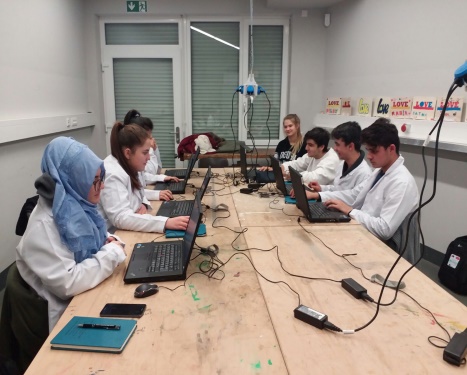 Web Programcılığı Alanı 
Öğrencilerinin Stajı
Web Programcılığı Alanı 
Öğrencilerinin Stajı
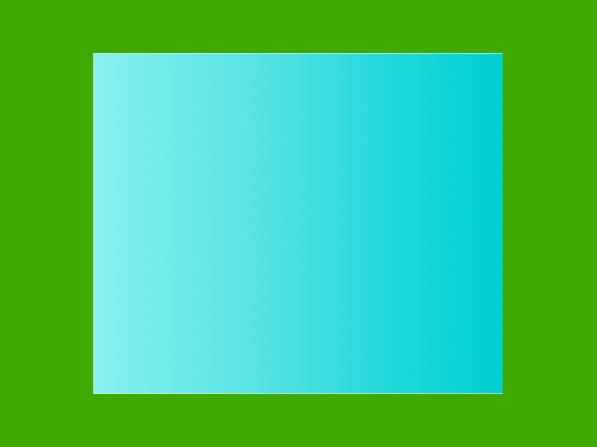 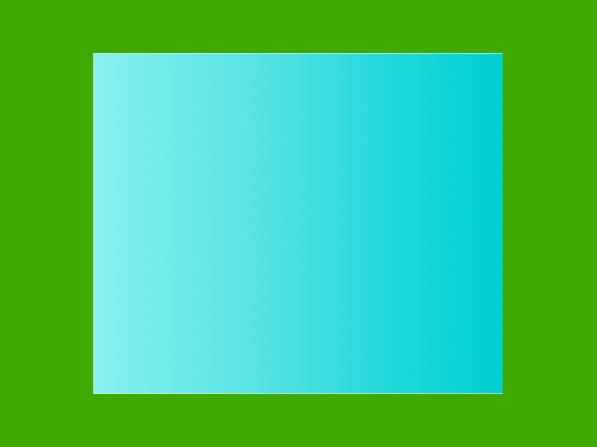 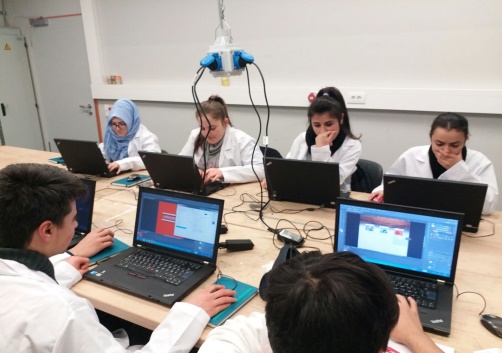 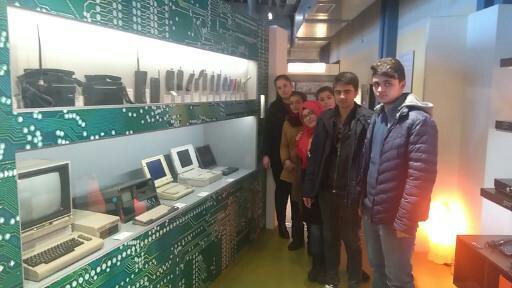 Web Programcılığı Alanı 
Öğrencilerinin Stajı
Web Programcılığı Alanı 
Öğrencilerinin Stajı
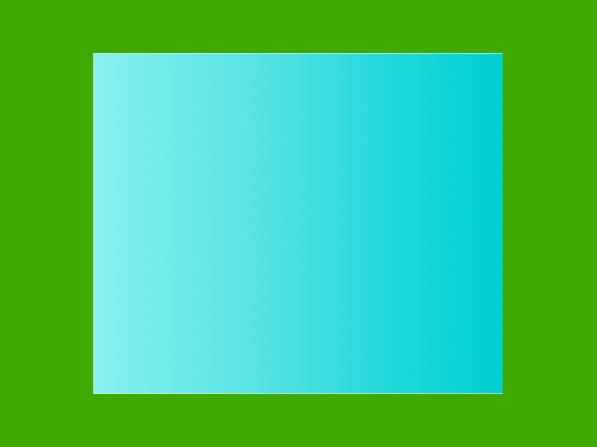 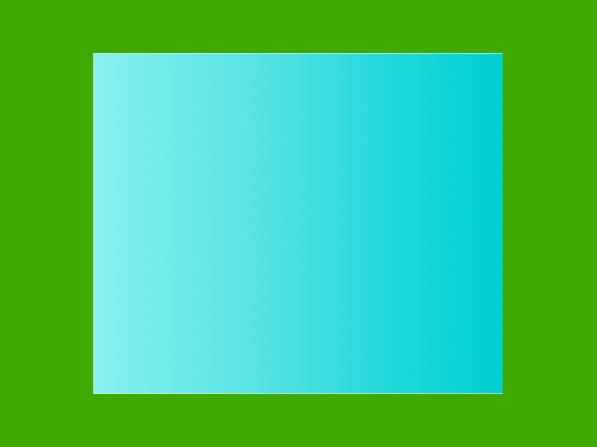 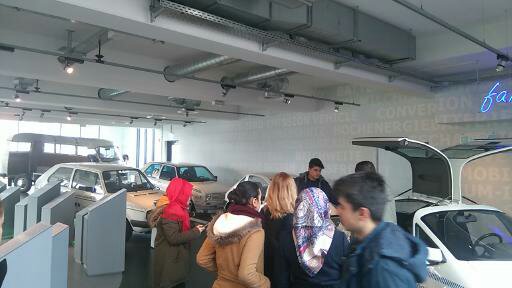 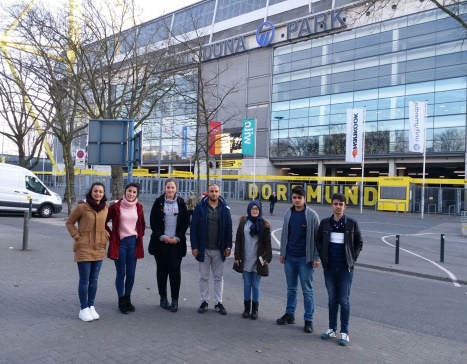 Web Programcılığı Alanı 
Öğrencilerinin Stajı
Web Programcılığı Alanı 
Öğrencilerinin Stajı
7
YURTDIŞI STAJ UYGULAMALARI
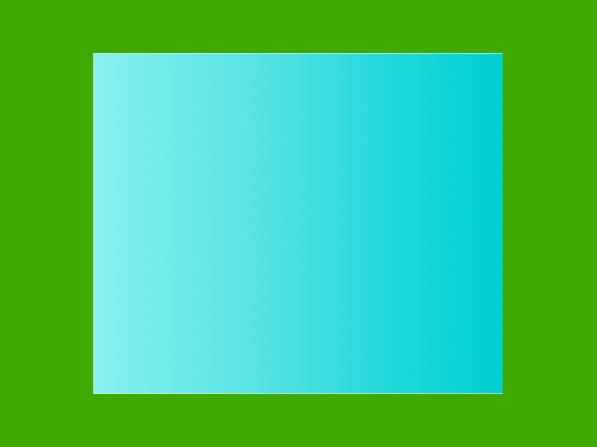 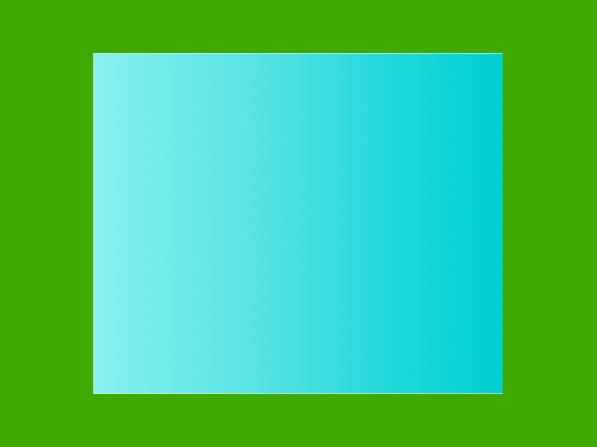 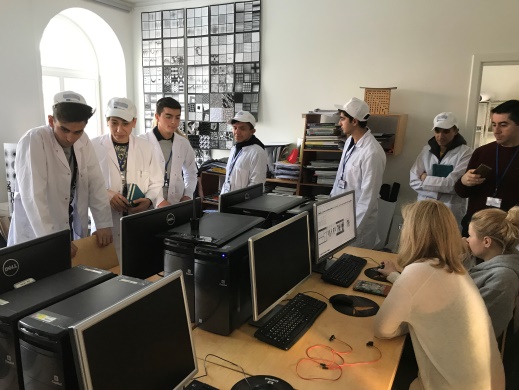 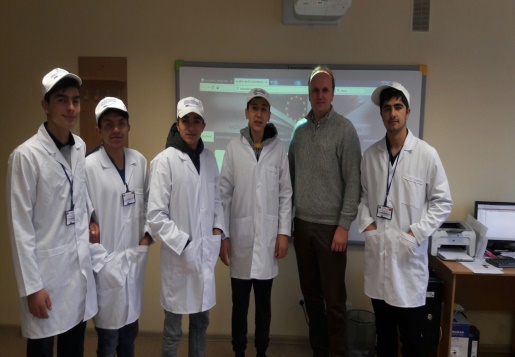 Teknik Servis Alanı 
Öğrencilerinin Stajı
Teknik Servis Alanı 
Öğrencilerinin Stajı
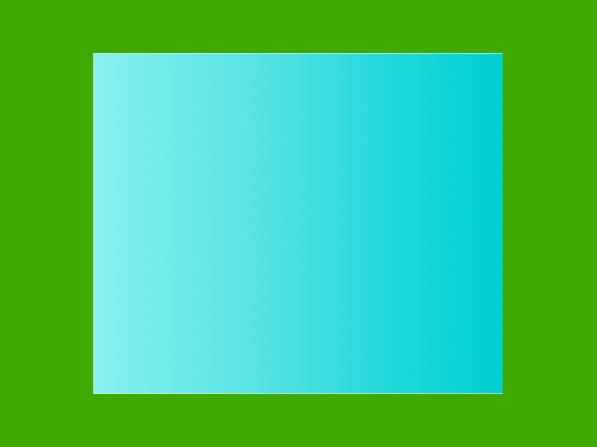 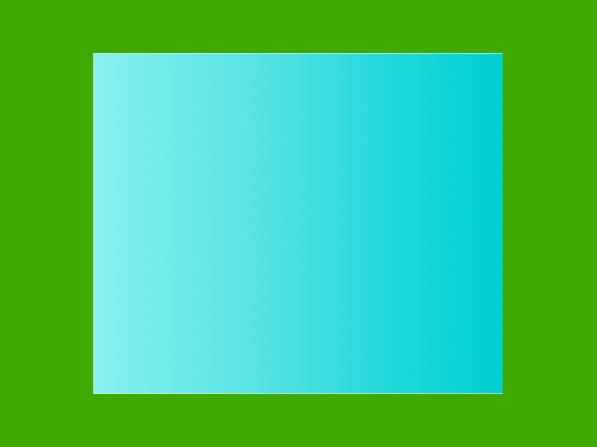 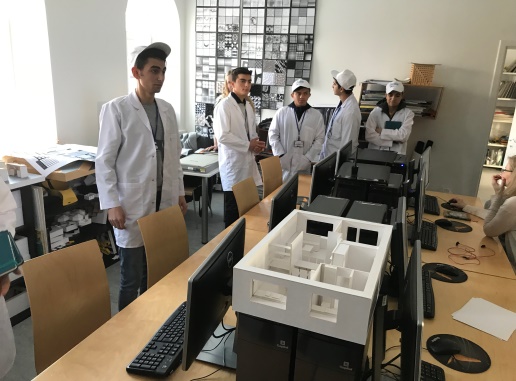 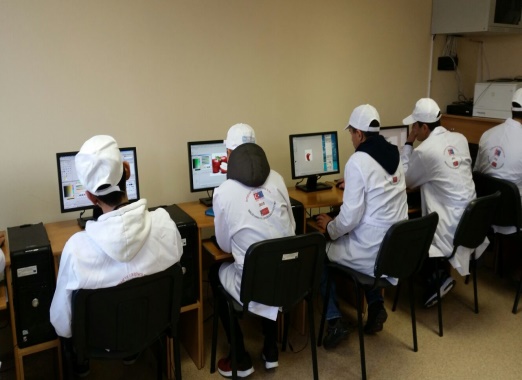 Teknik Servis Alanı 
Öğrencilerinin Stajı
Teknik Servis Alanı 
Öğrencilerinin Stajı
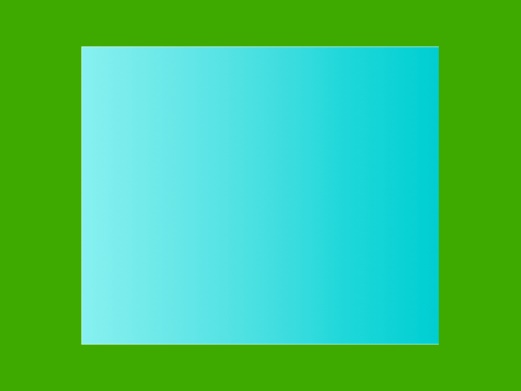 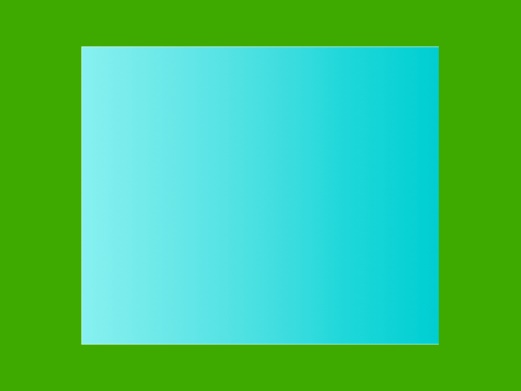 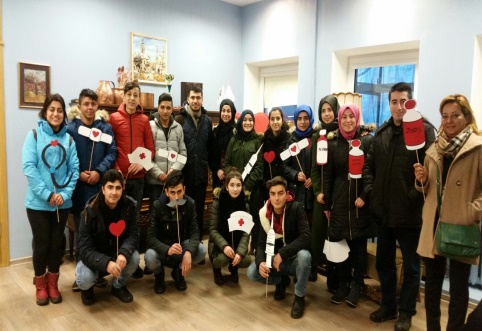 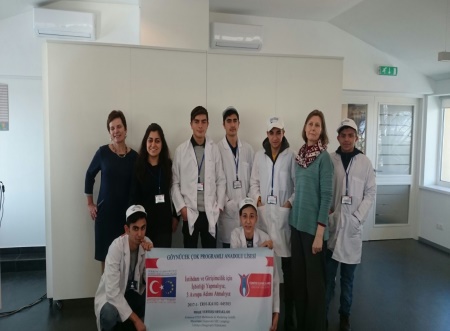 Teknik Servis Alanı 
Öğrencilerinin Stajı
Teknik Servis Alanı 
Öğrencilerinin Stajı
8
YURTDIŞI STAJ UYGULAMALARI
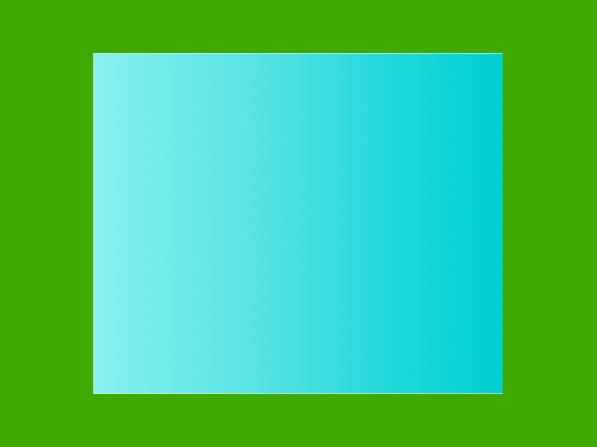 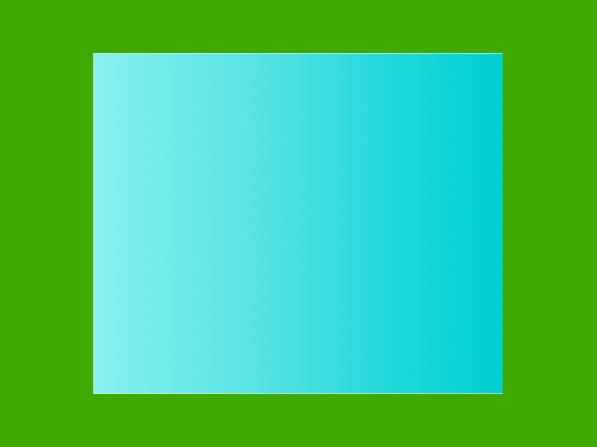 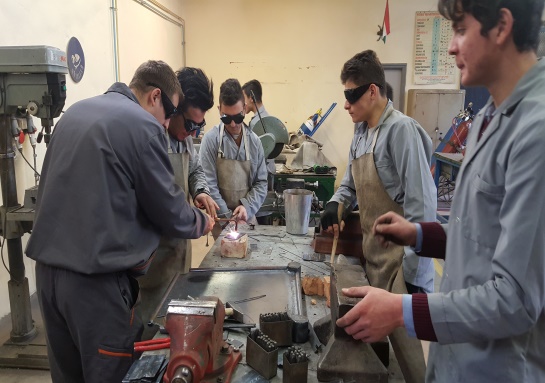 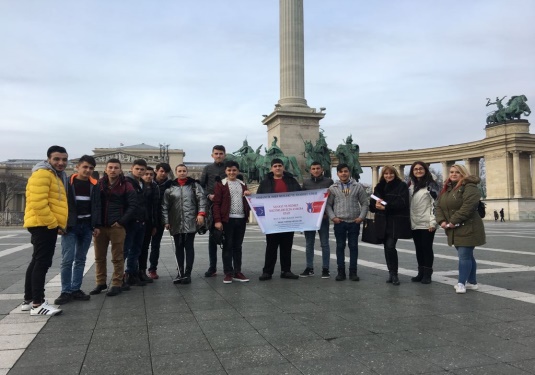 Tesisat Teknolojisi Alanı 
Öğrencilerinin Stajı
Tesisat Teknolojisi Alanı 
Öğrencilerinin Stajı
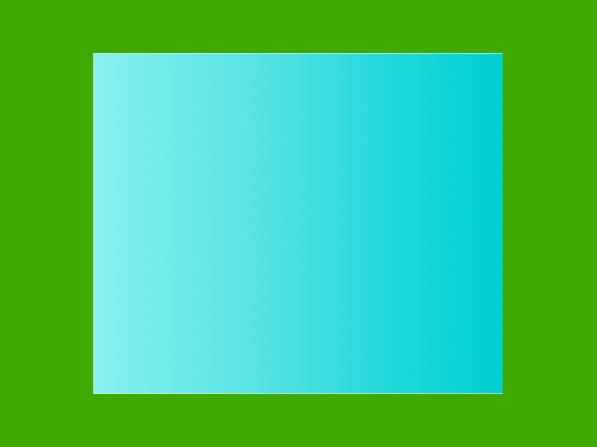 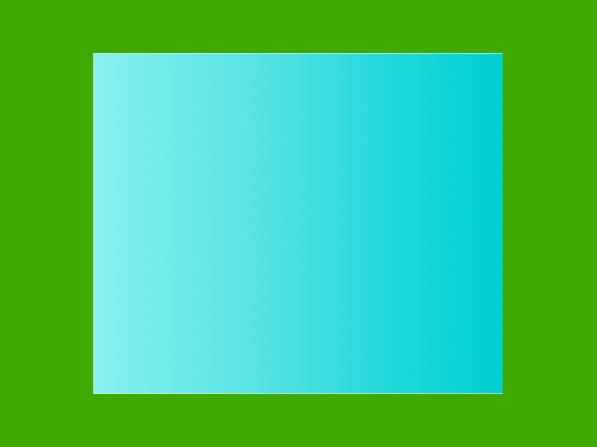 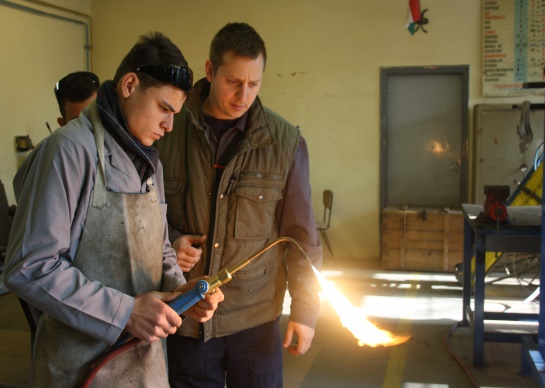 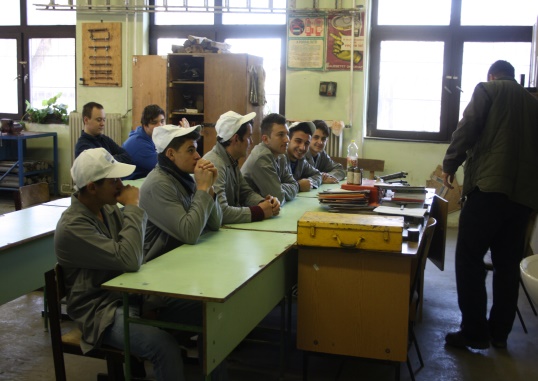 Tesisat Teknolojisi Alanı 
Öğrencilerinin Stajı
Tesisat Teknolojisi Alanı 
Öğrencilerinin Stajı
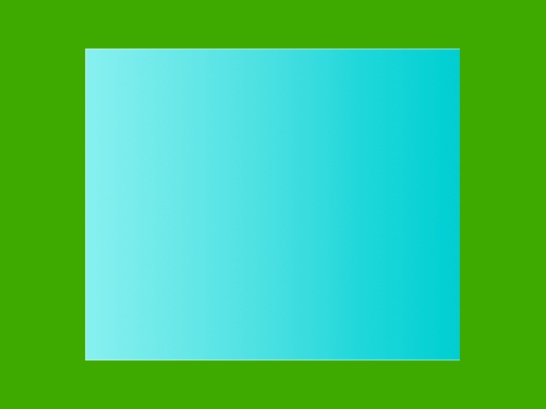 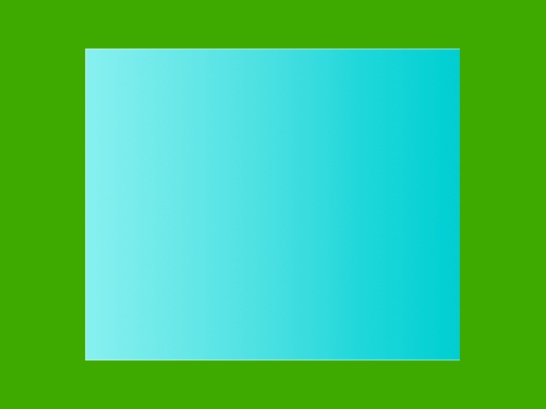 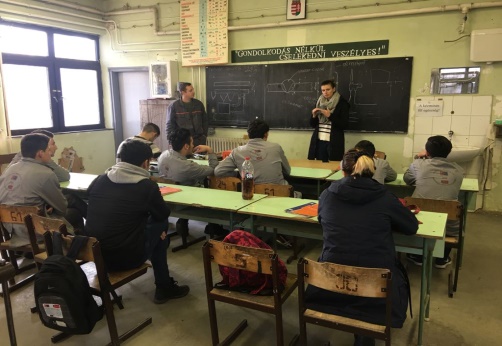 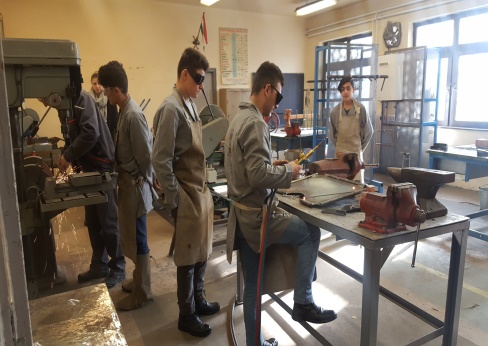 Tesisat Teknolojisi Alanı 
Öğrencilerinin Stajı
Tesisat Teknolojisi Alanı 
Öğrencilerinin Stajı
9
Yurt DIŞI SERTİFİKA TÖRENLERİ
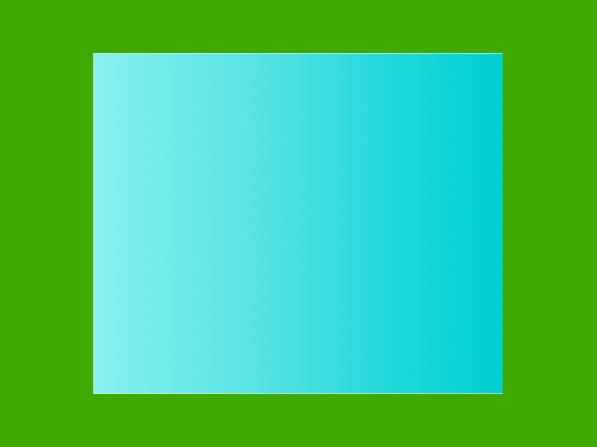 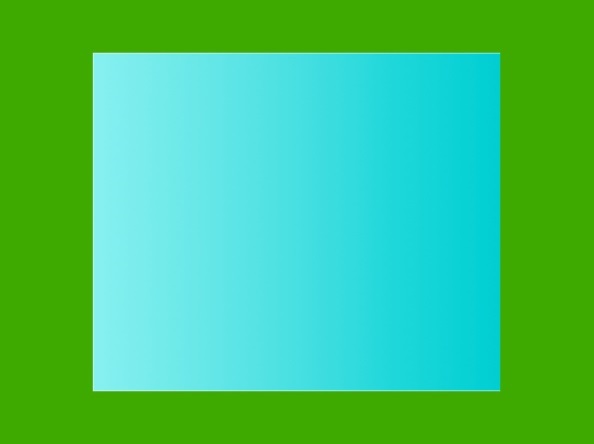 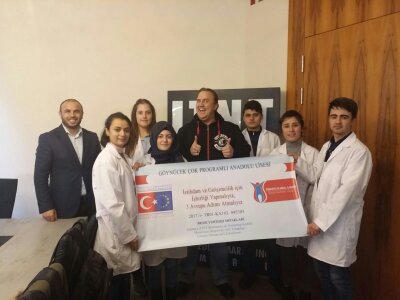 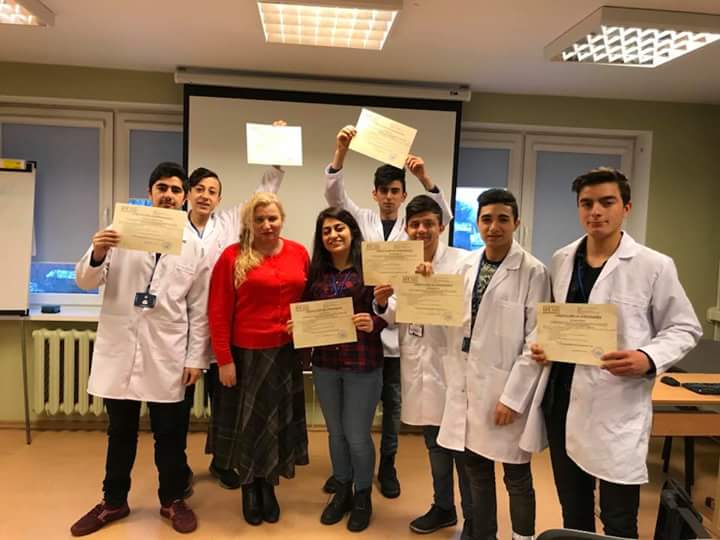 Sertifika Töreni
Sertifika Töreni
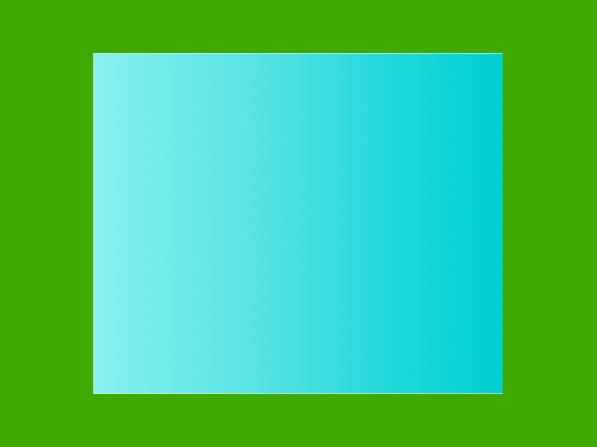 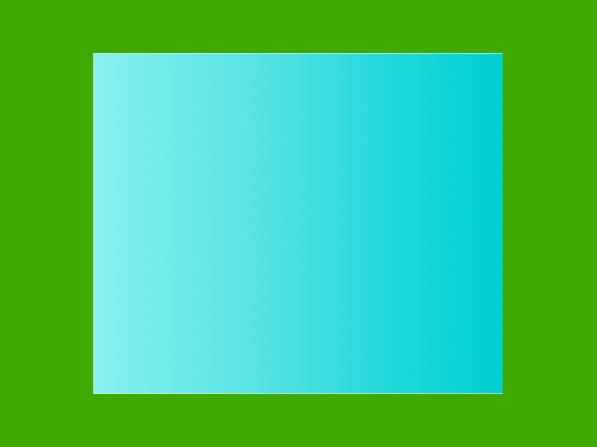 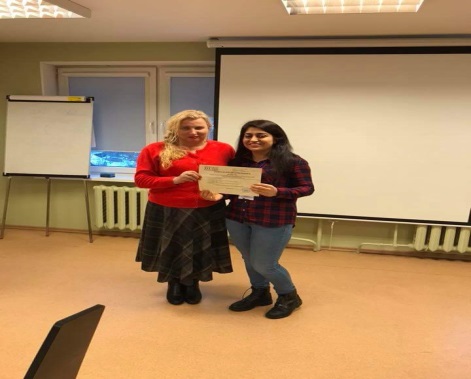 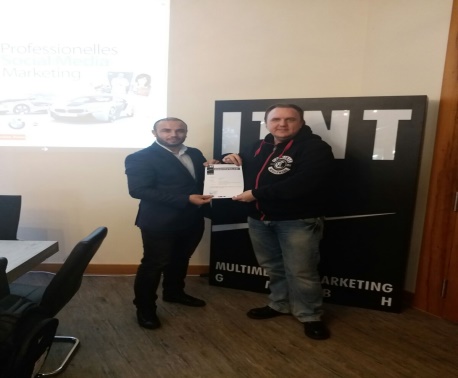 Sertifika Töreni
Sertifika Töreni
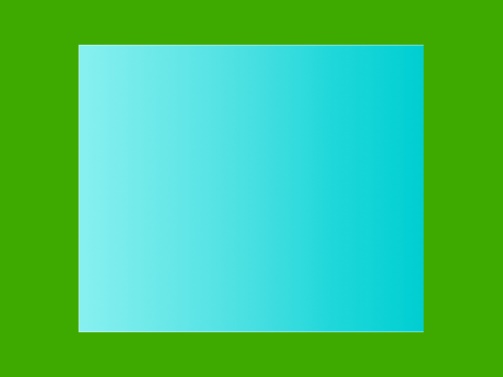 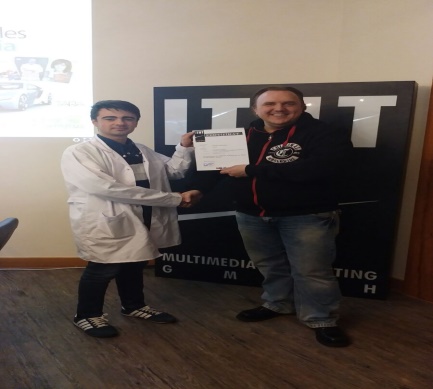 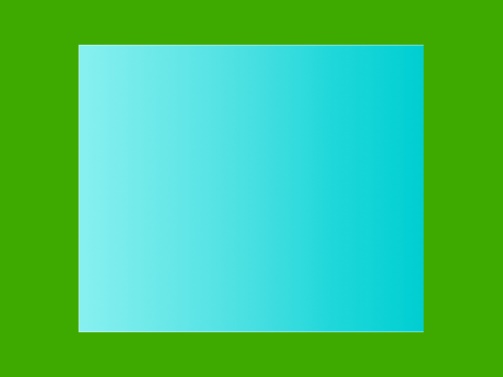 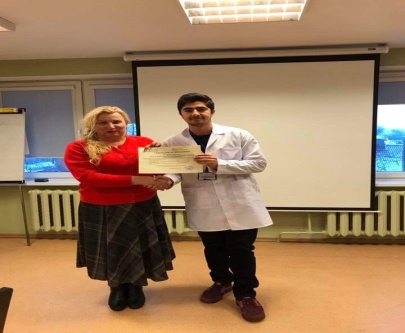 Sertifika Töreni
Sertifika Töreni
10
MESLEKİ, SOSYAL VE KÜLTÜREL GEZİLER
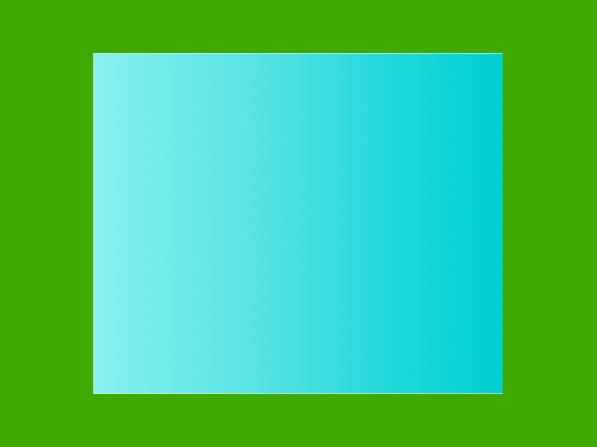 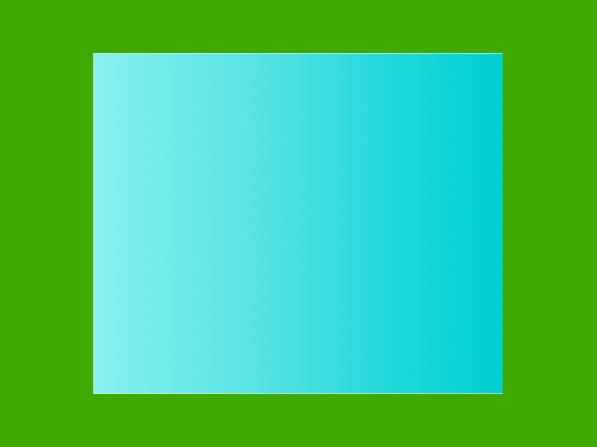 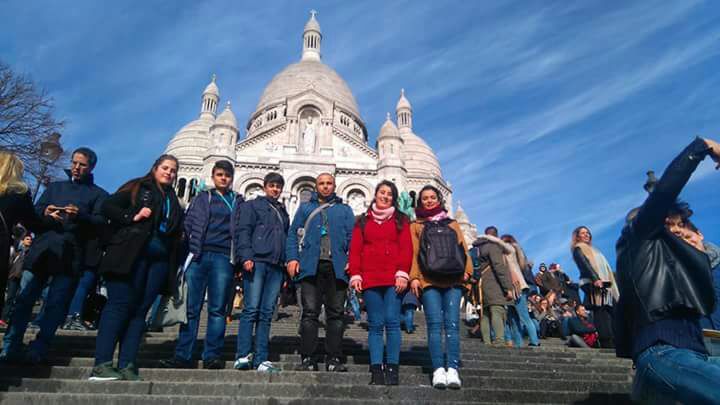 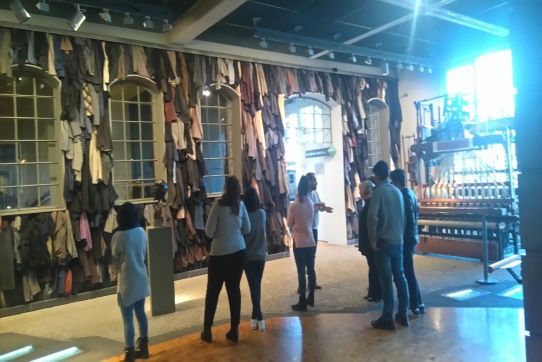 Almanya Gezisi
Paris Gezisi
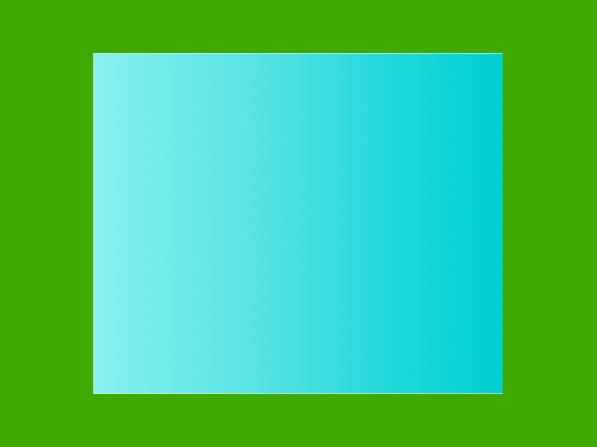 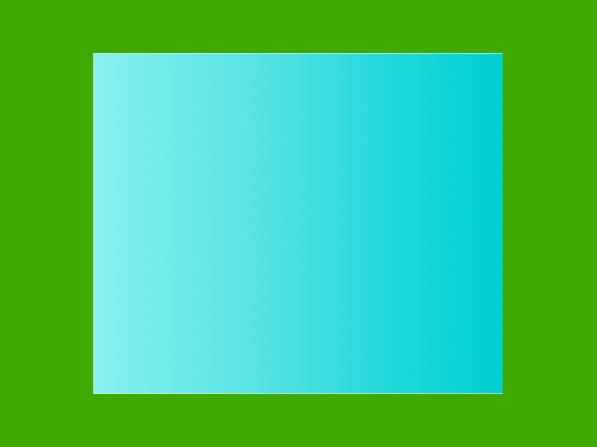 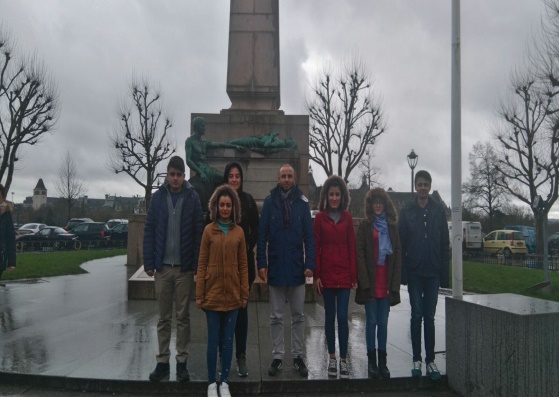 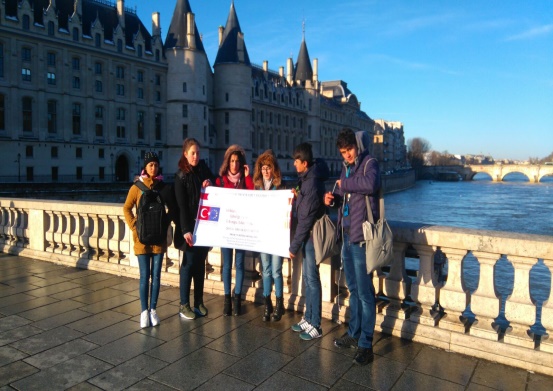 Lüksemburg Gezisi
Paris Gezisi
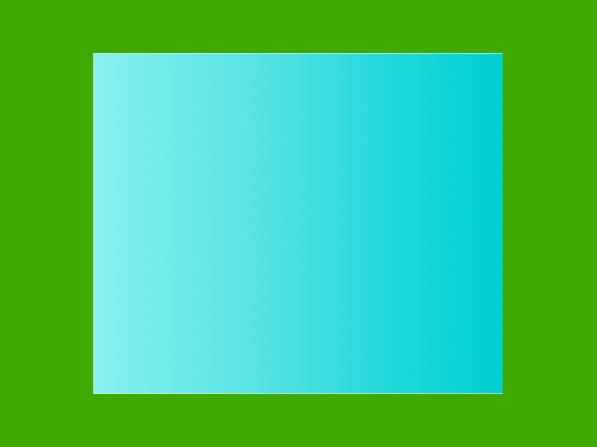 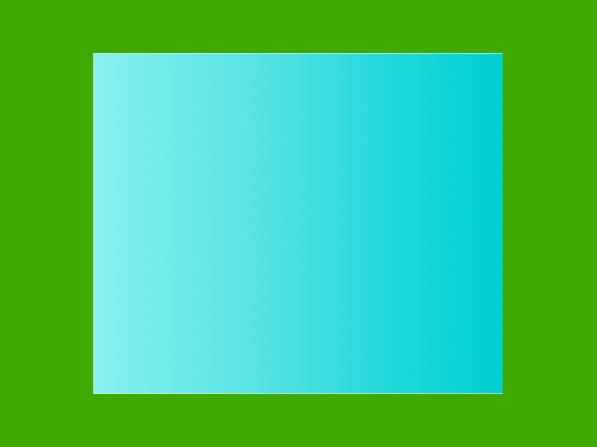 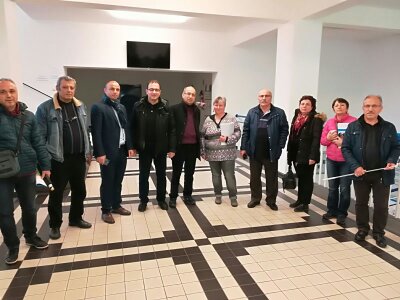 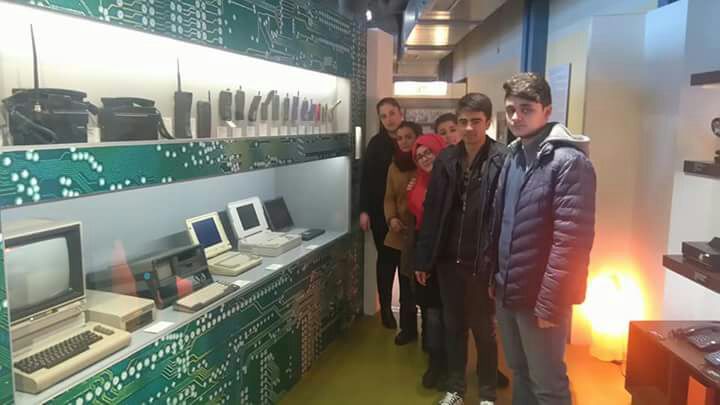 Meslek Lisesi /OKUL Ziyareti
ITNT Firması Ziyareti
11
TANITIM VE GÖRÜNÜRLÜK FAALİYET FOTOĞRAFLARI
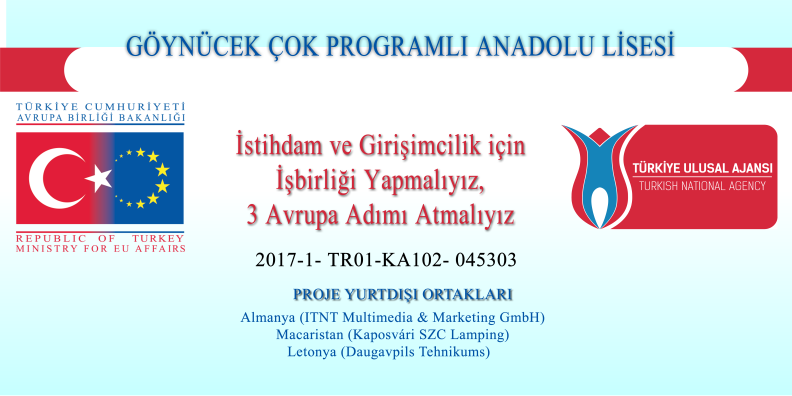 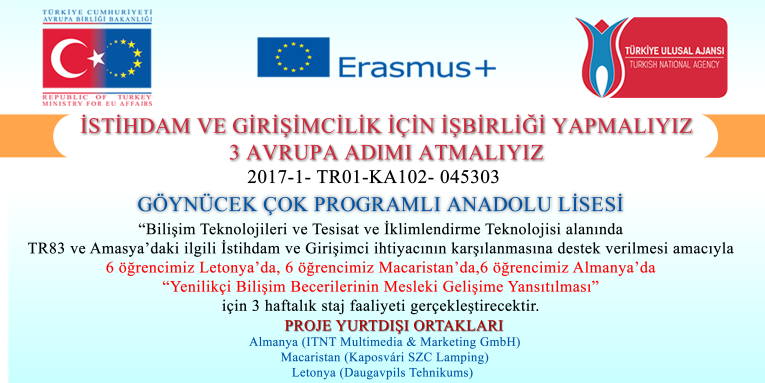 Proje Pankartı
Proje Afişi
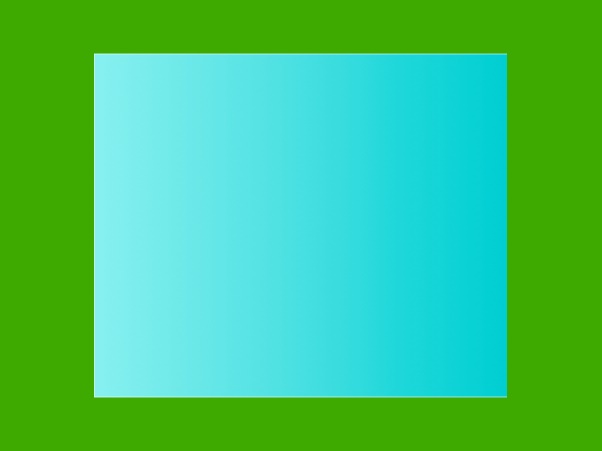 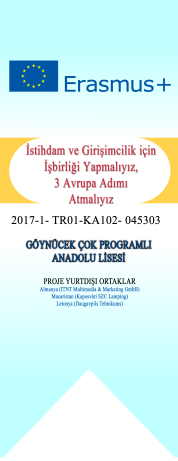 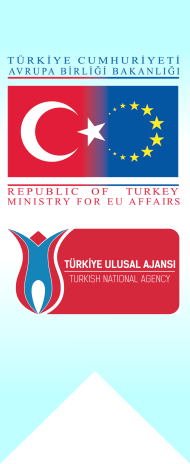 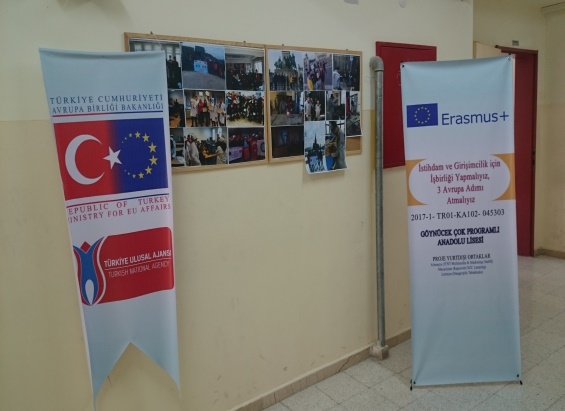 Bilboard Reklamı Fotoğrafı
Kırlangıç Afişler
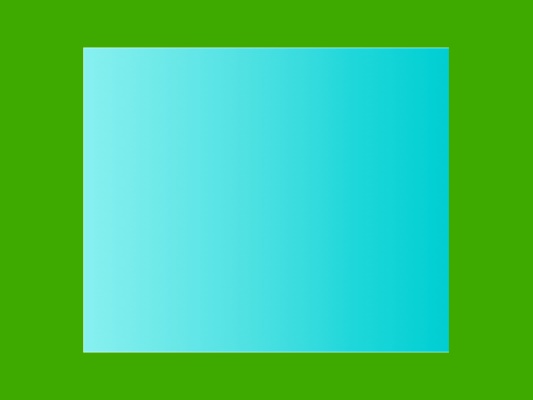 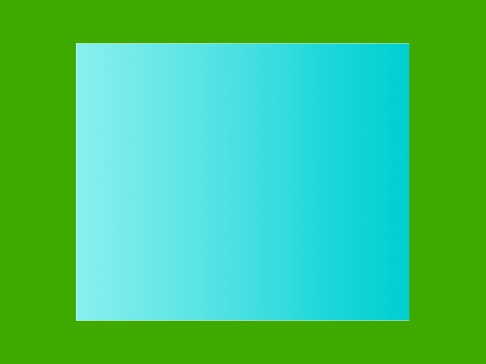 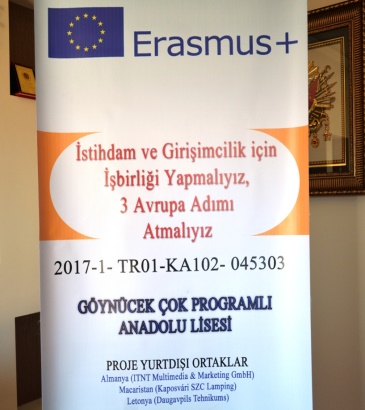 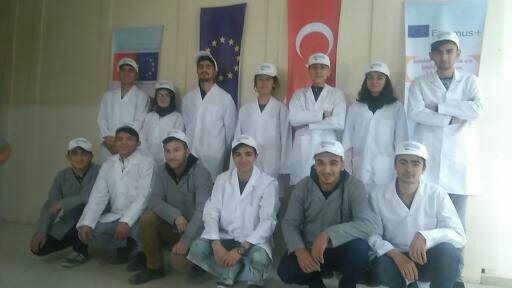 Katılımcılar İçin Logolu Sırt Çantası, Kalem, Ajanda, Yaka Kartı, İş Önlüğü, Şapka
Okul Girişi Pankartı
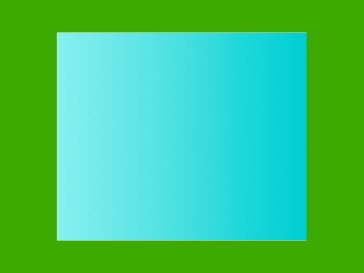 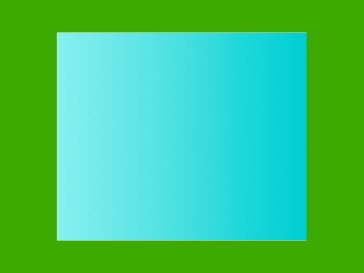 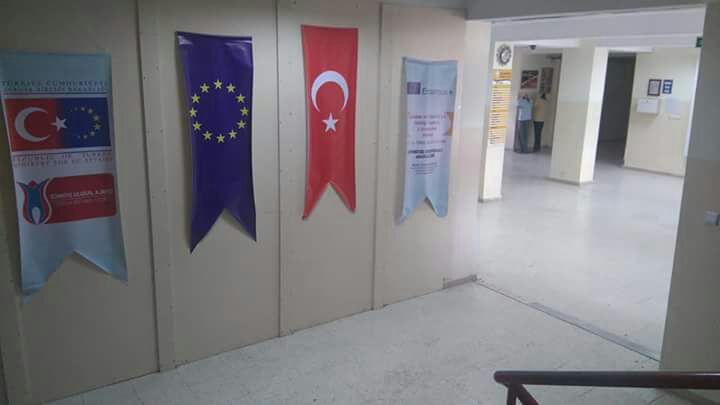 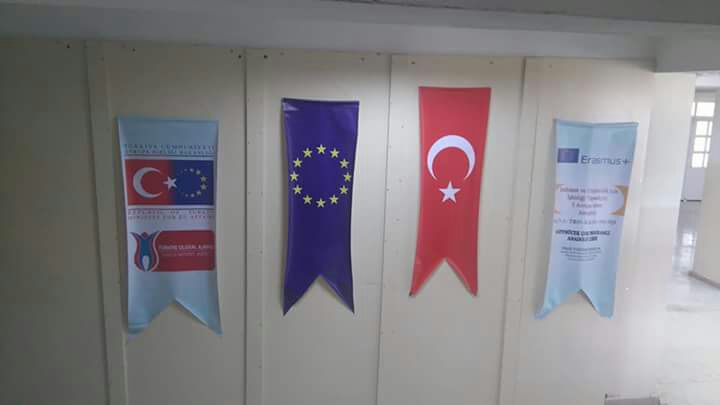 12
Okul binası içi yaygınlaştırma
YAYGINLAŞTIRMA FOTOĞRAFLARI-1
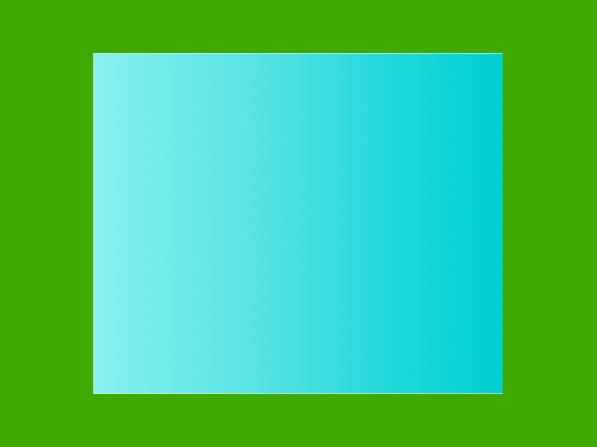 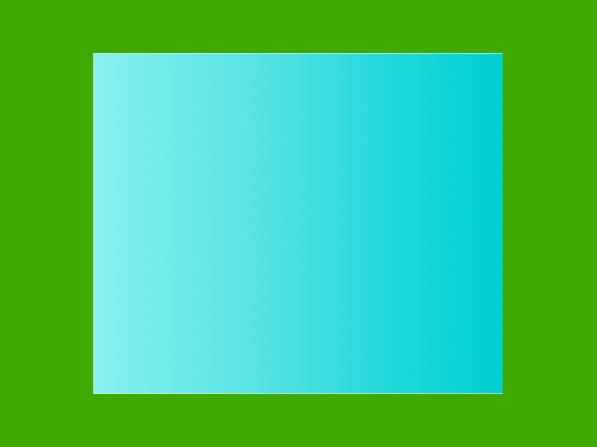 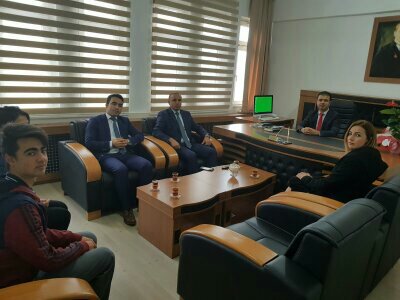 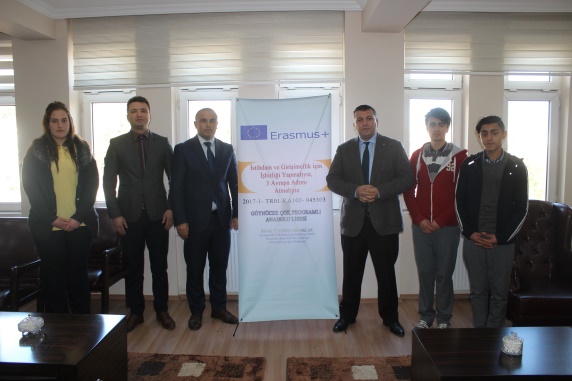 Milli Eğitim Müdürlüğü Ziyareti
Kaymakamlık Ziyareti
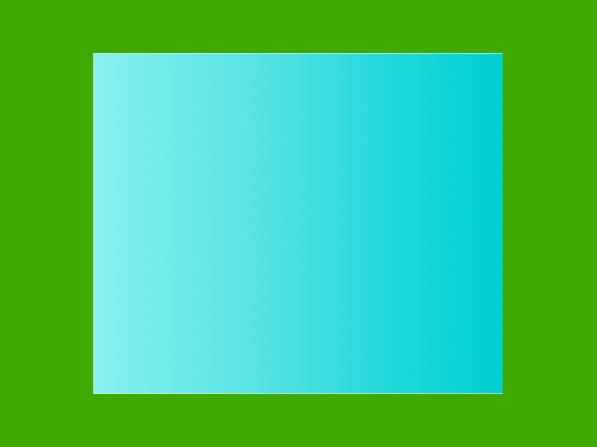 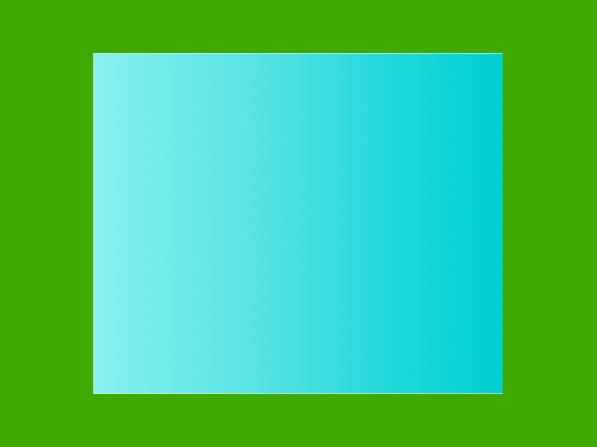 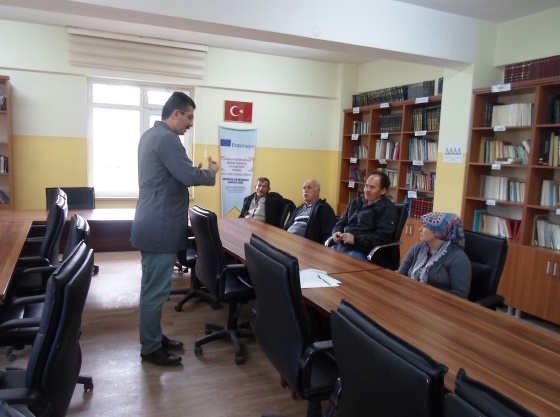 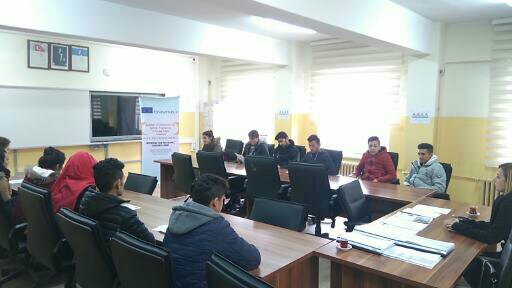 Veli Bilgilendirme Çalışmaları
Açılış Toplantısı
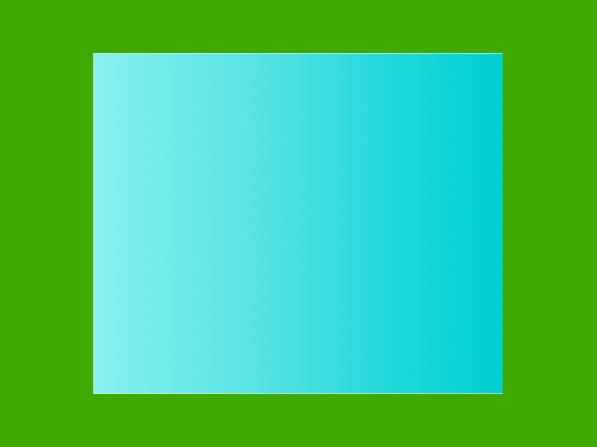 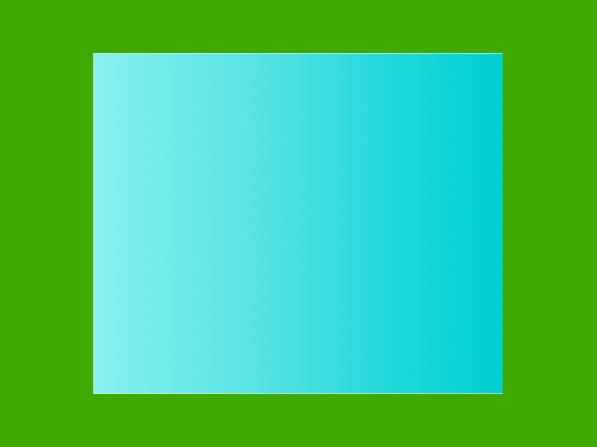 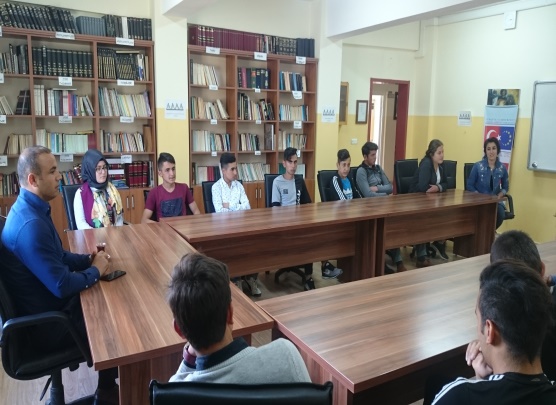 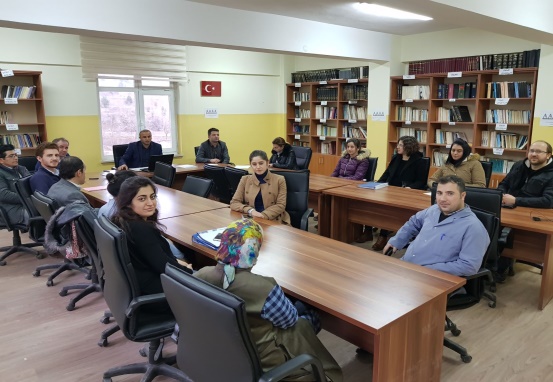 Kapanış Toplantısı
Okul Personeline Yaygınlaştırma Toplantısı
13
YAYGINLAŞTIRMA FOTOĞRAFLARI-2
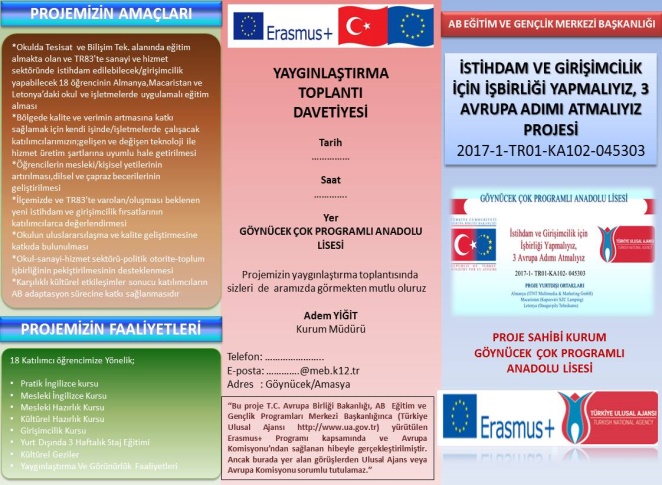 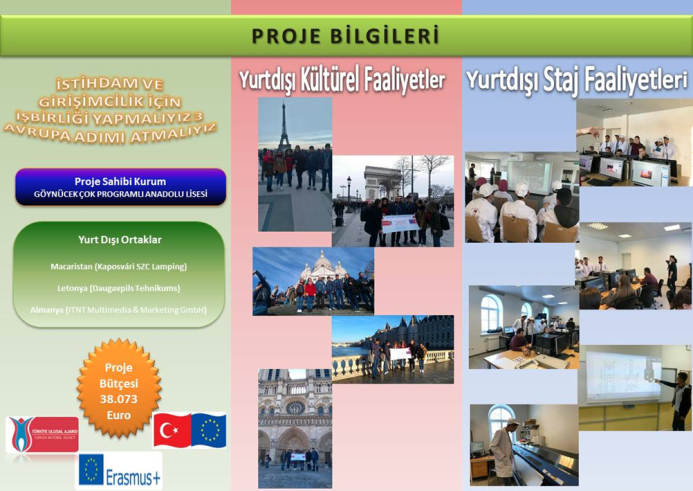 Proje Broşürü Arka Sayfası
Proje Broşürü Ön Sayfası
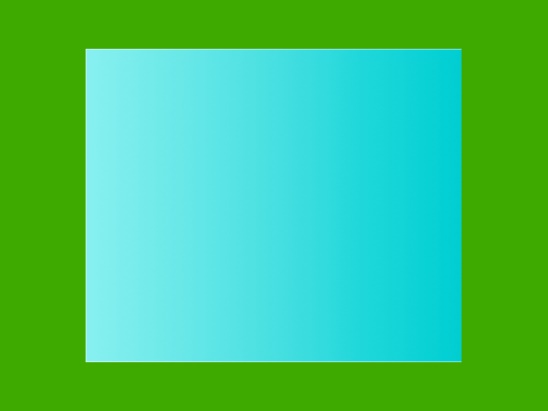 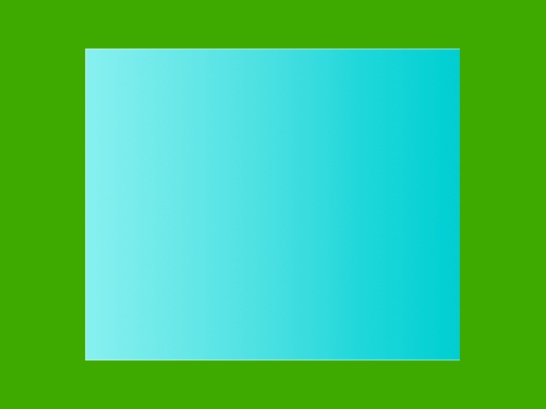 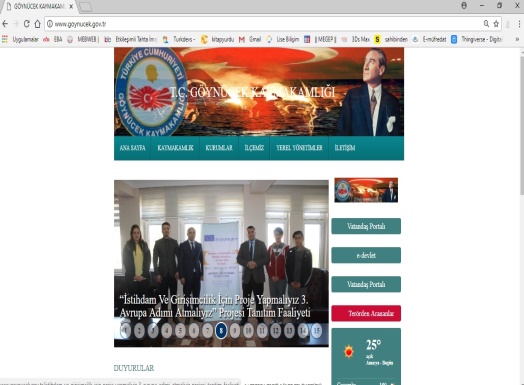 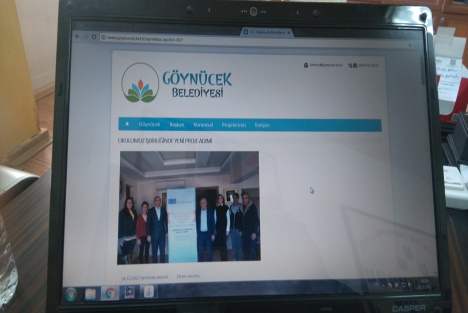 Kaymakamlık Web Sitesi Haberi
Belediye Web Sitesi Haberi
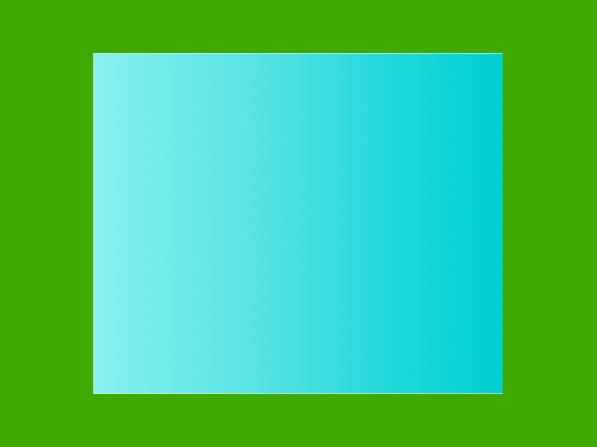 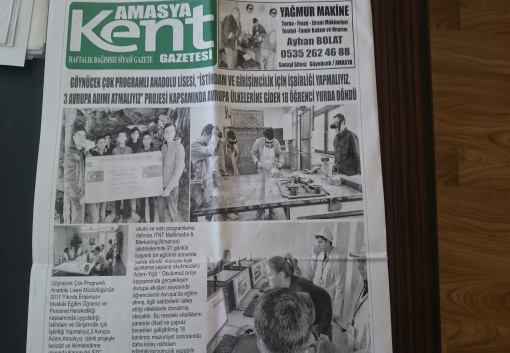 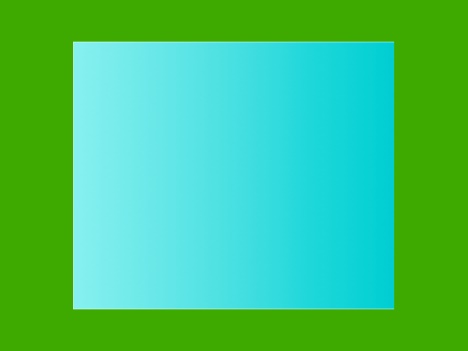 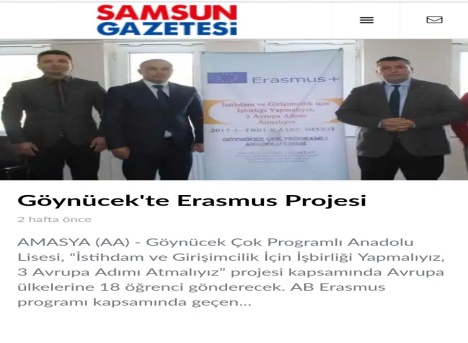 Gazete Haberi
Gazete Haberi
14
YAYGINLAŞTIRMA FOTOĞRAFLARI-3
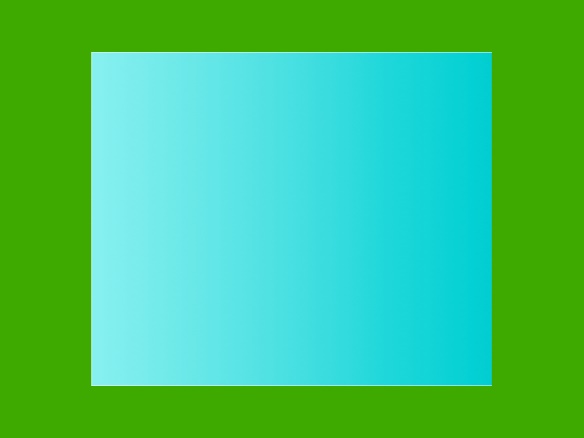 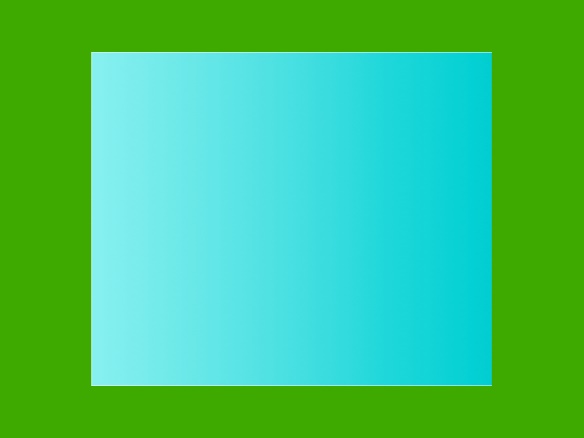 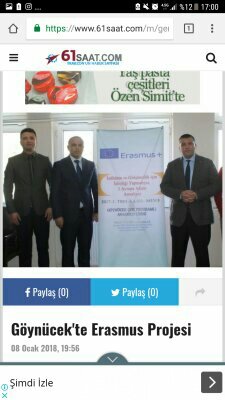 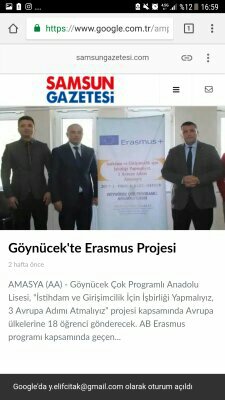 İnternet Gazetesi Haberi-2
İnternet Gazetesi Haberi-1
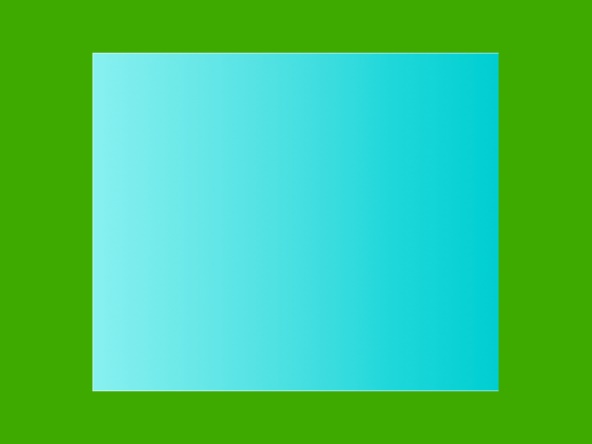 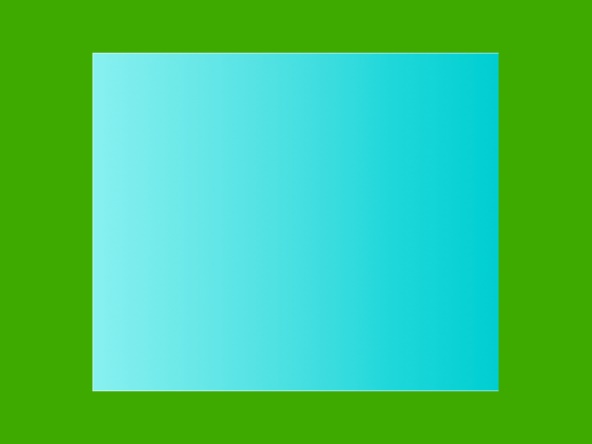 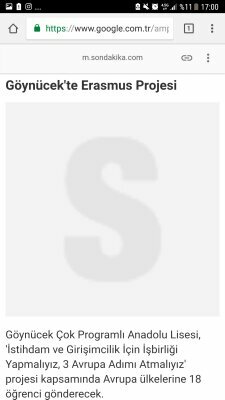 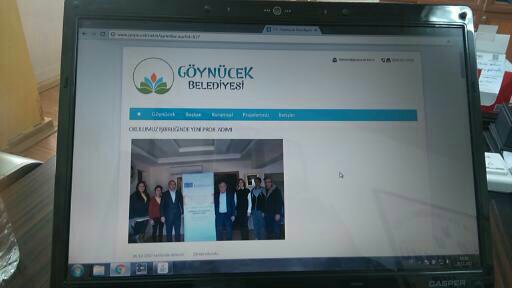 İnternet Gazetesi Haberi-3
İnternet Gazetesi Haberi-4
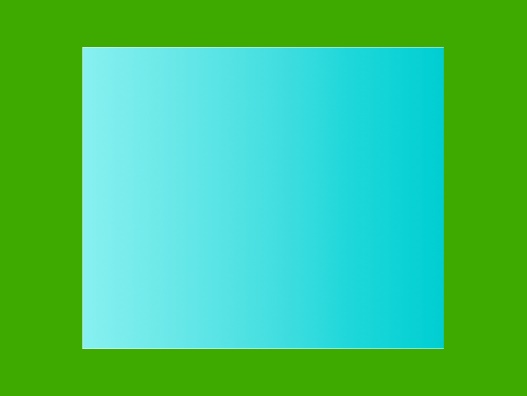 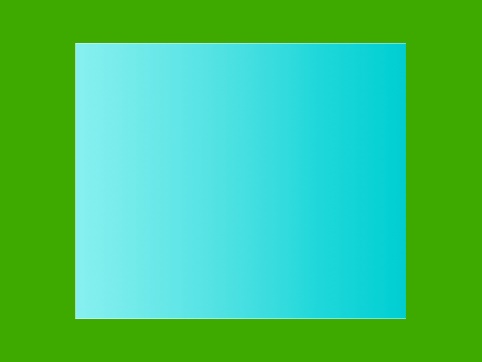 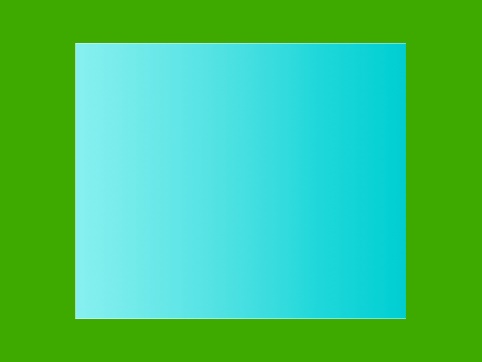 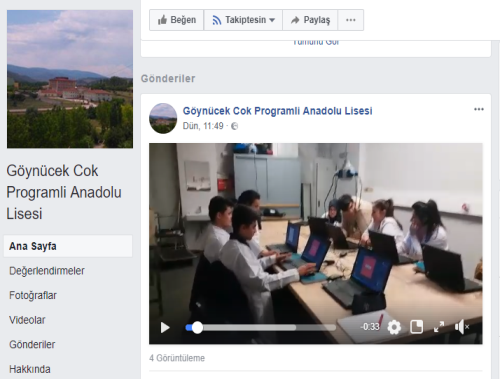 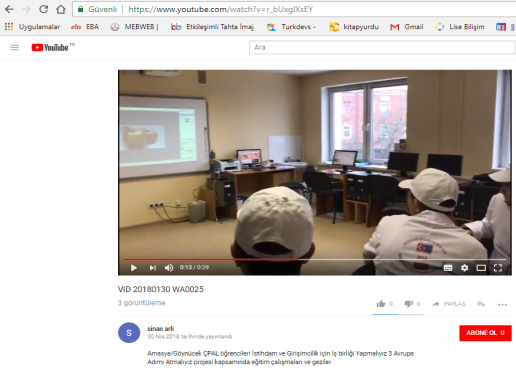 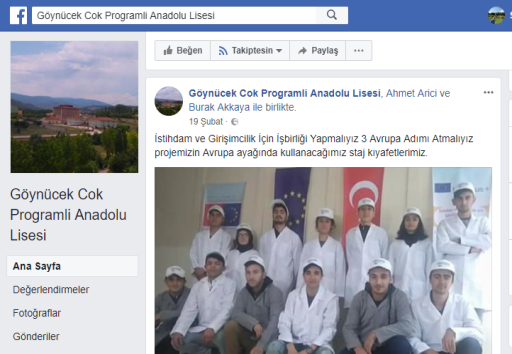 Facebook
YouTube
Facebook Video
Sosyal Medyada Yaygınlaştırma Çalışmaları
15
YAYGINLAŞTIRMA FOTOĞRAFLARI-4
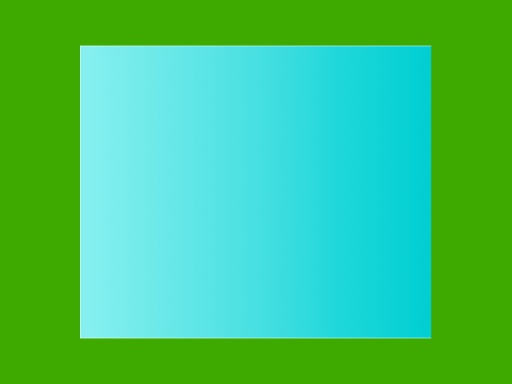 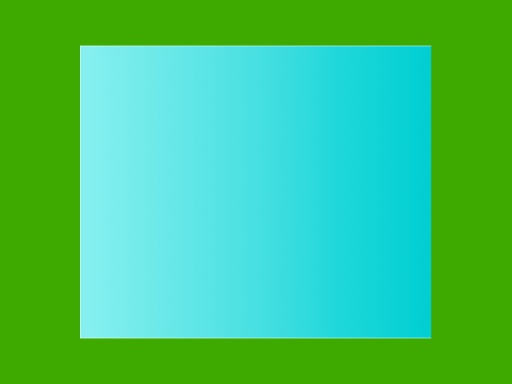 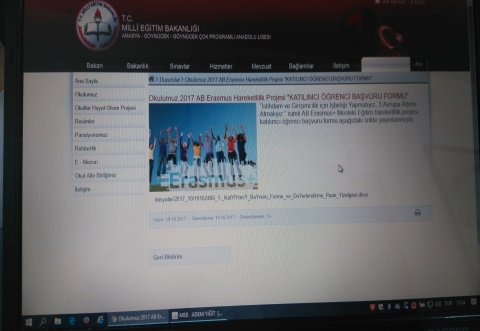 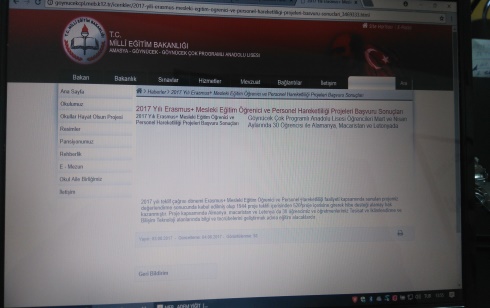 Okul Web Sitesi Haberi- 1
Okul Web Sitesi Haberi- 2
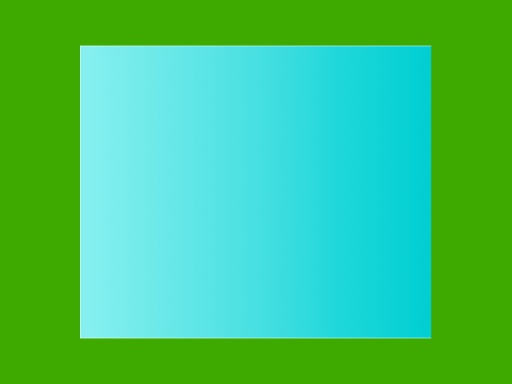 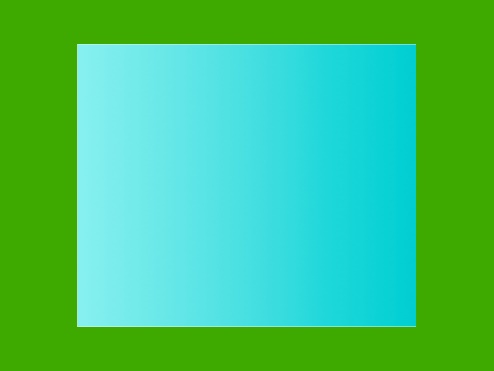 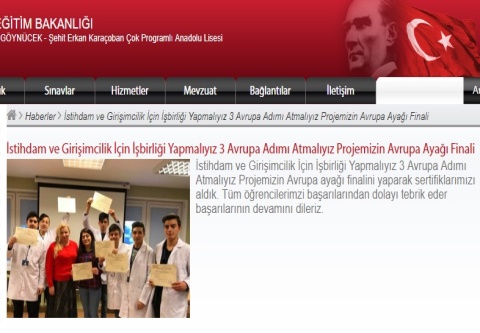 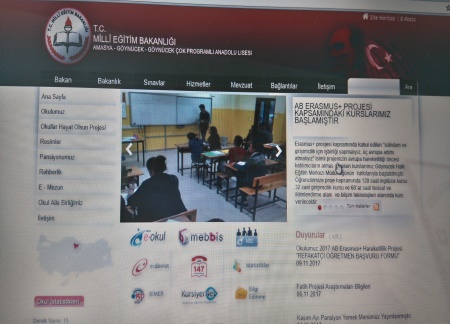 Okul Web Sitesi Haberi- 3
Okul Web Sitesi Haberi-  4
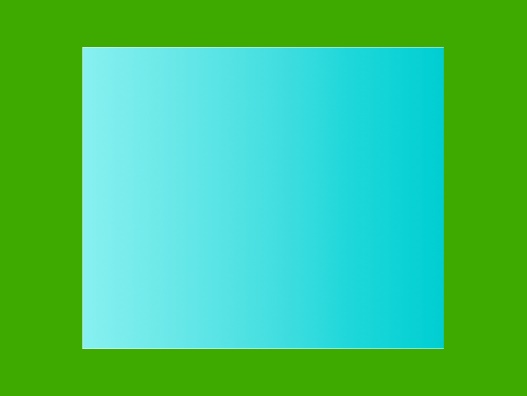 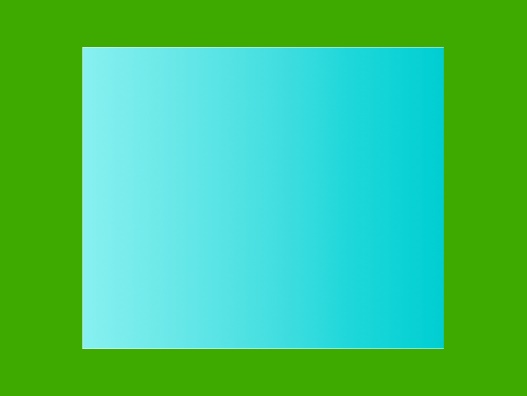 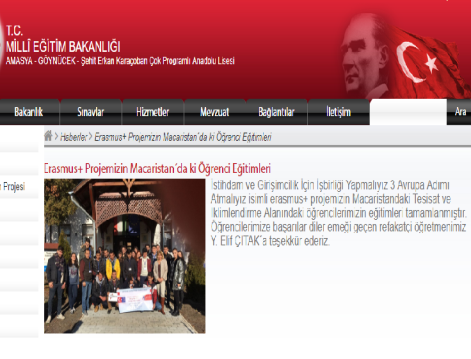 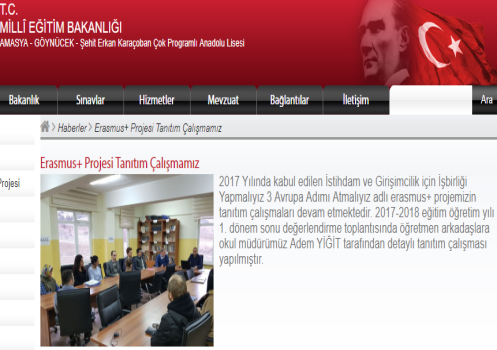 Okul Web Sitesi Haberi-5
Okul Web Sitesi Haberi-6
16
YAYGINLAŞTIRMA FOTOĞRAFLARI- 5
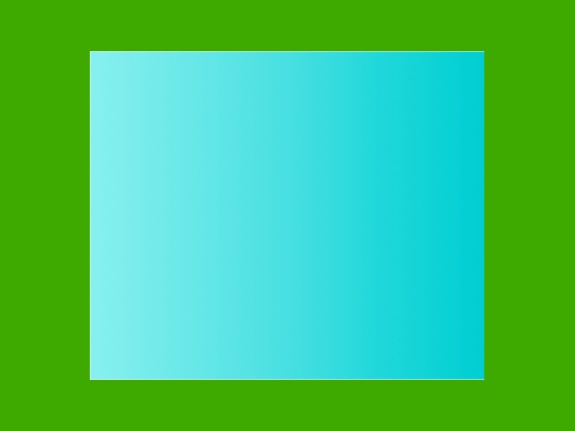 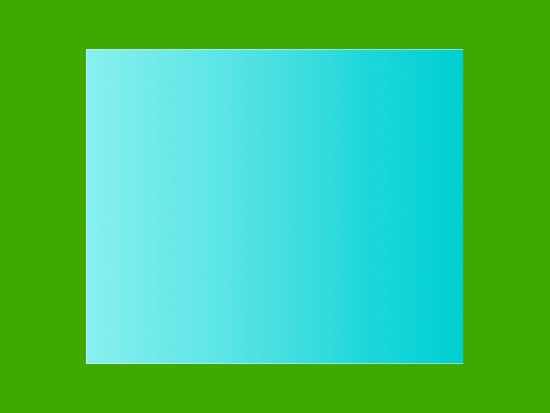 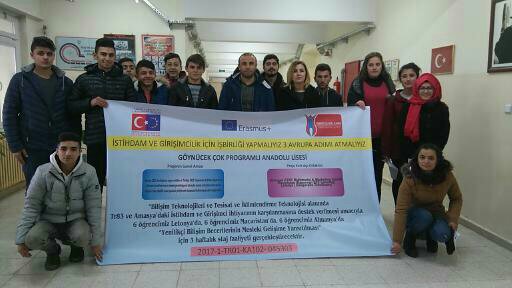 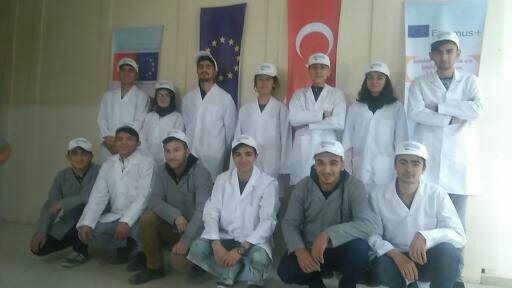 Okul İçi Tanıtım Çalışması- 2
Okul İçi Tanıtım Çalışması-1
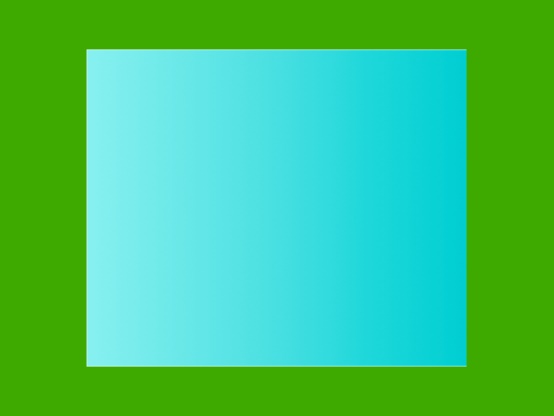 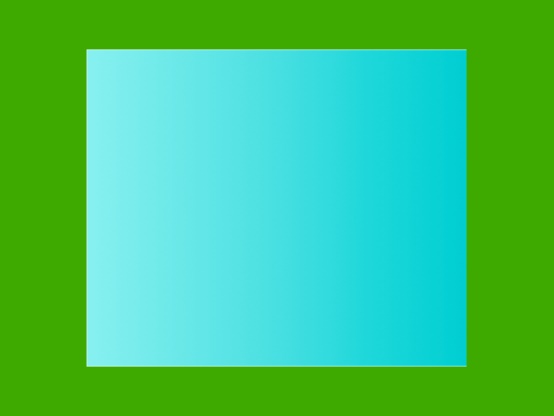 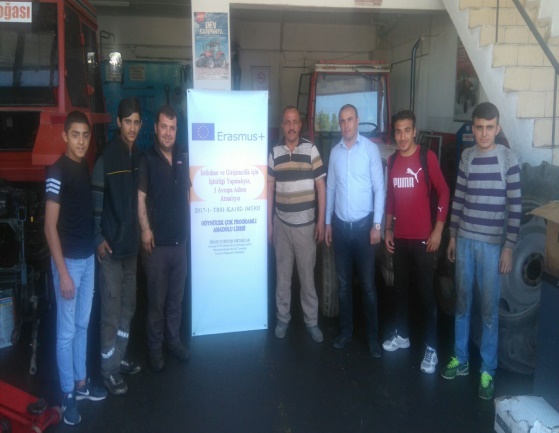 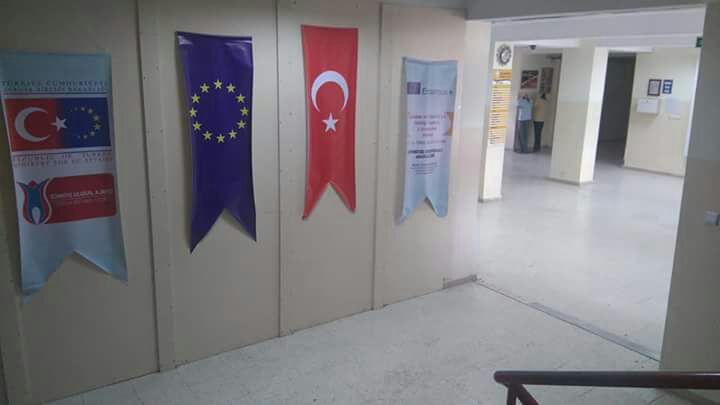 Okul İçi Tanıtım Çalışması-3
Göynücek İlçesi Tanıtım Çalışması -1
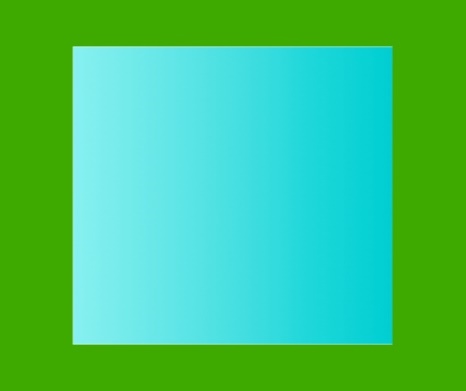 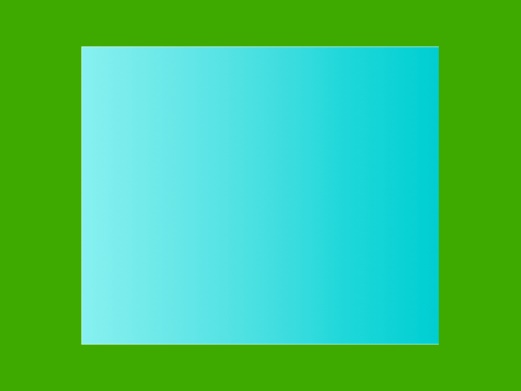 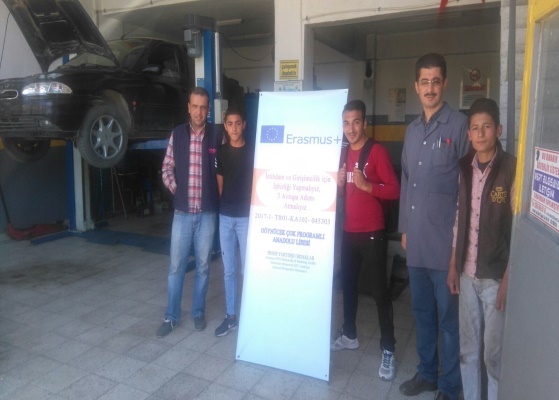 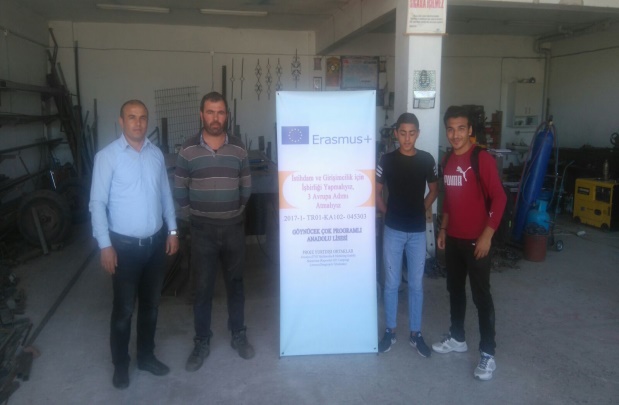 Göynücek İlçesi Tanıtım Çalışması  - 2
Göynücek İlçesi Tanıtım Çalışması  -3
17
PROJE BROŞÜRÜ/davetiye
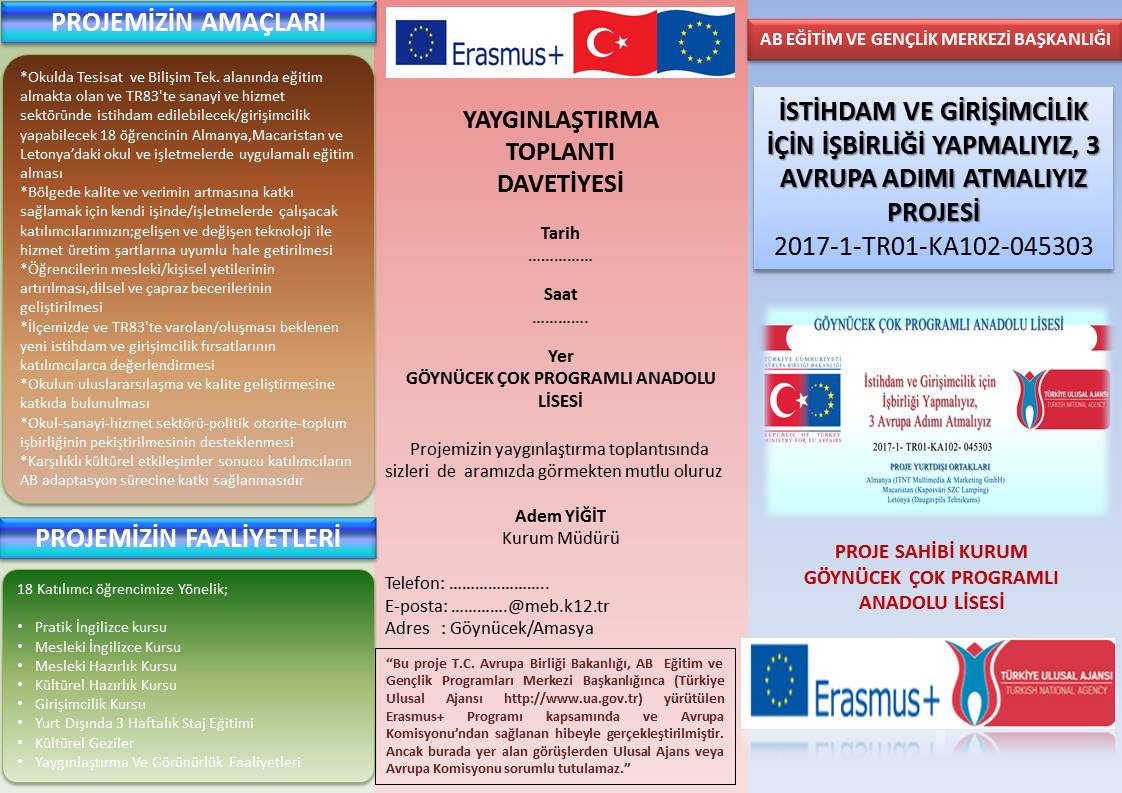 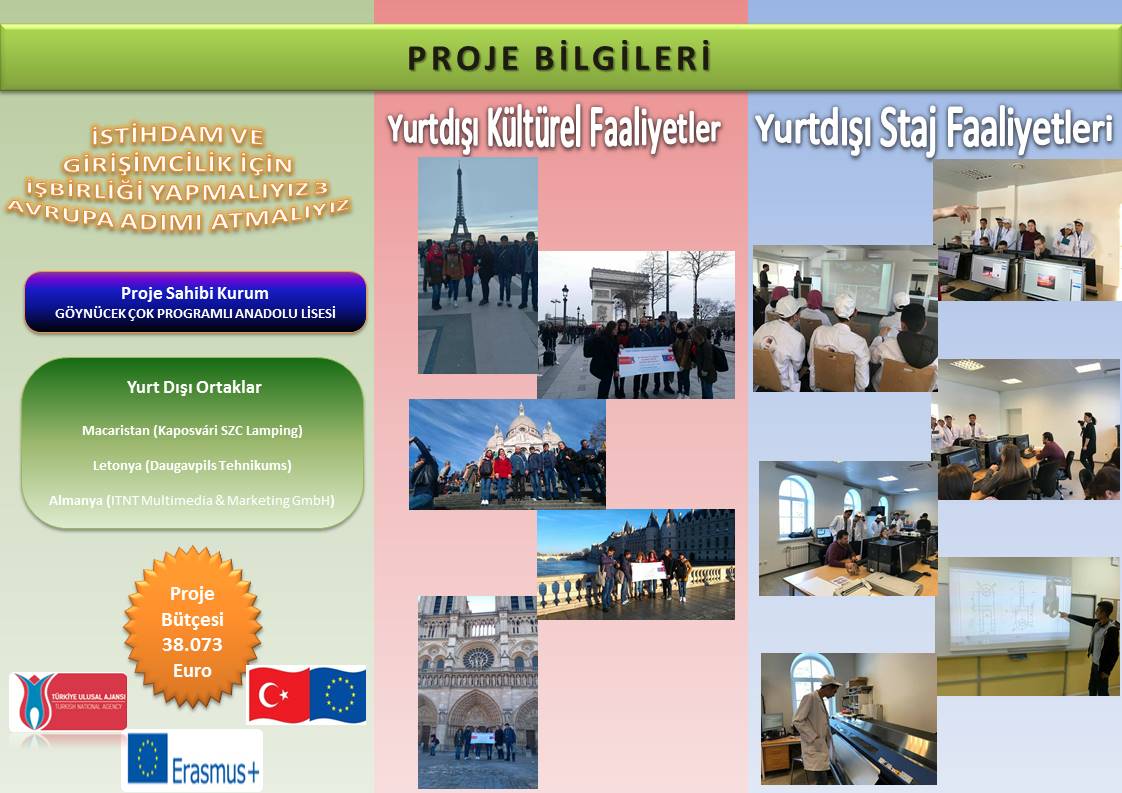 18
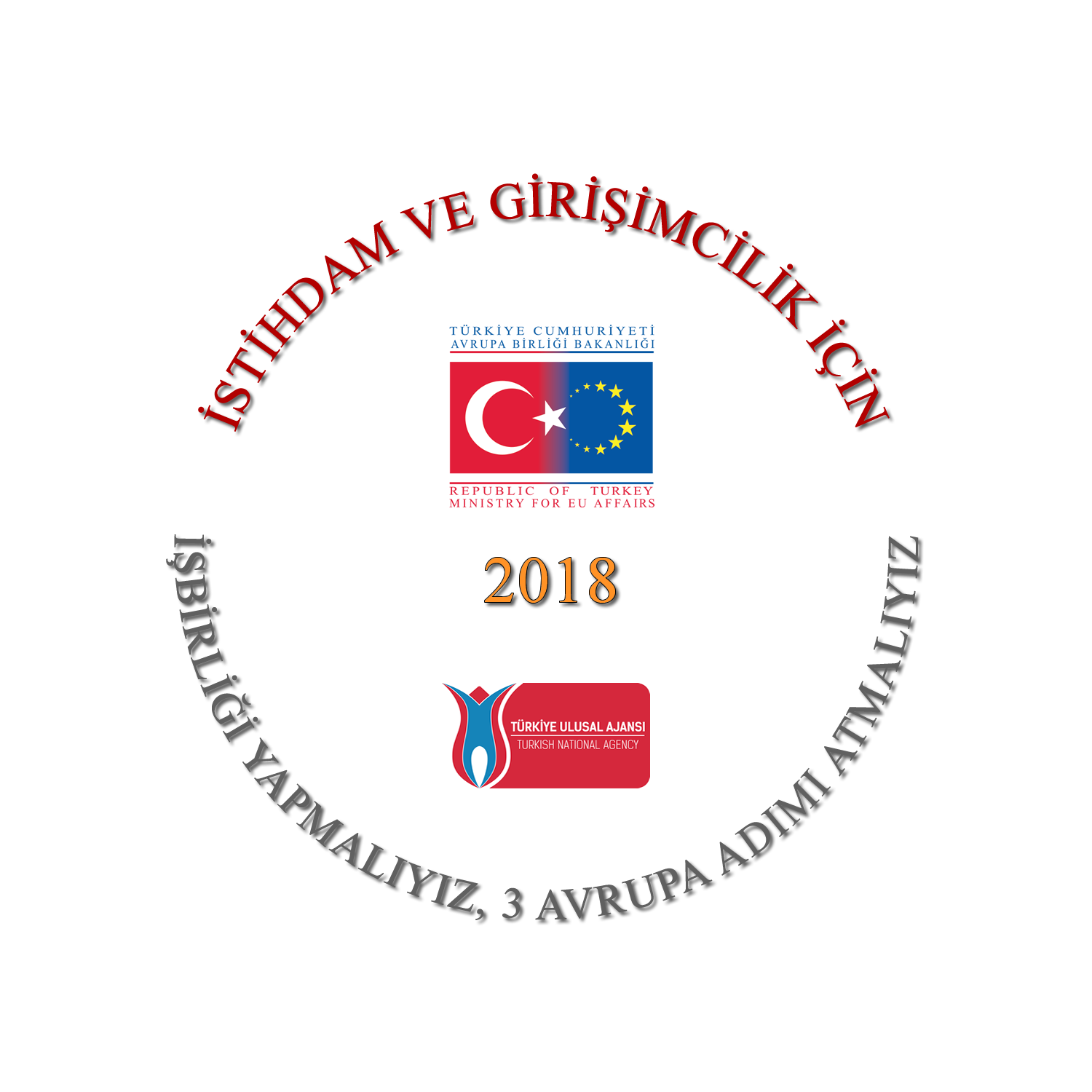 19